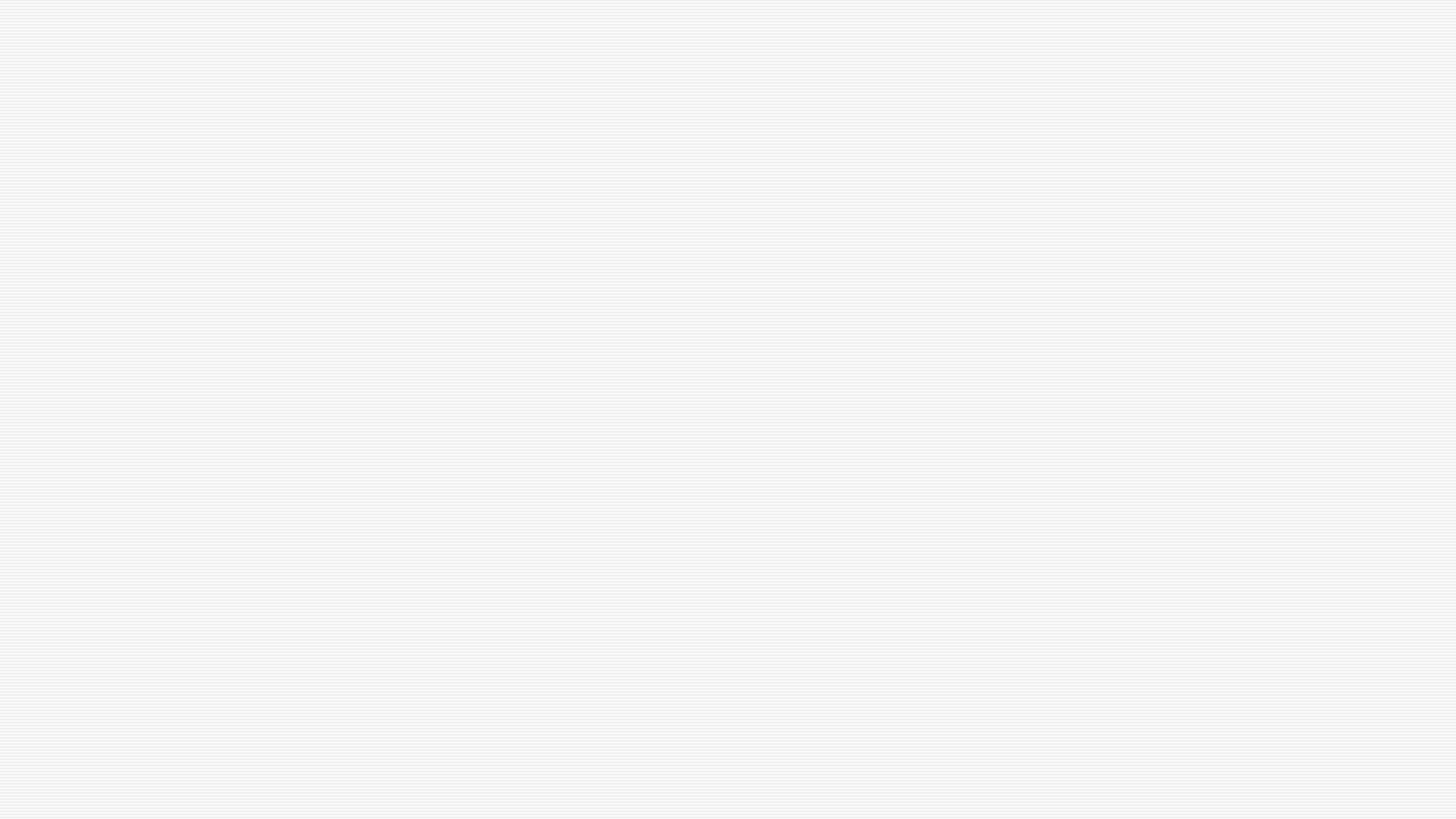 Google Earth i Actionbound u nastavi književnosti
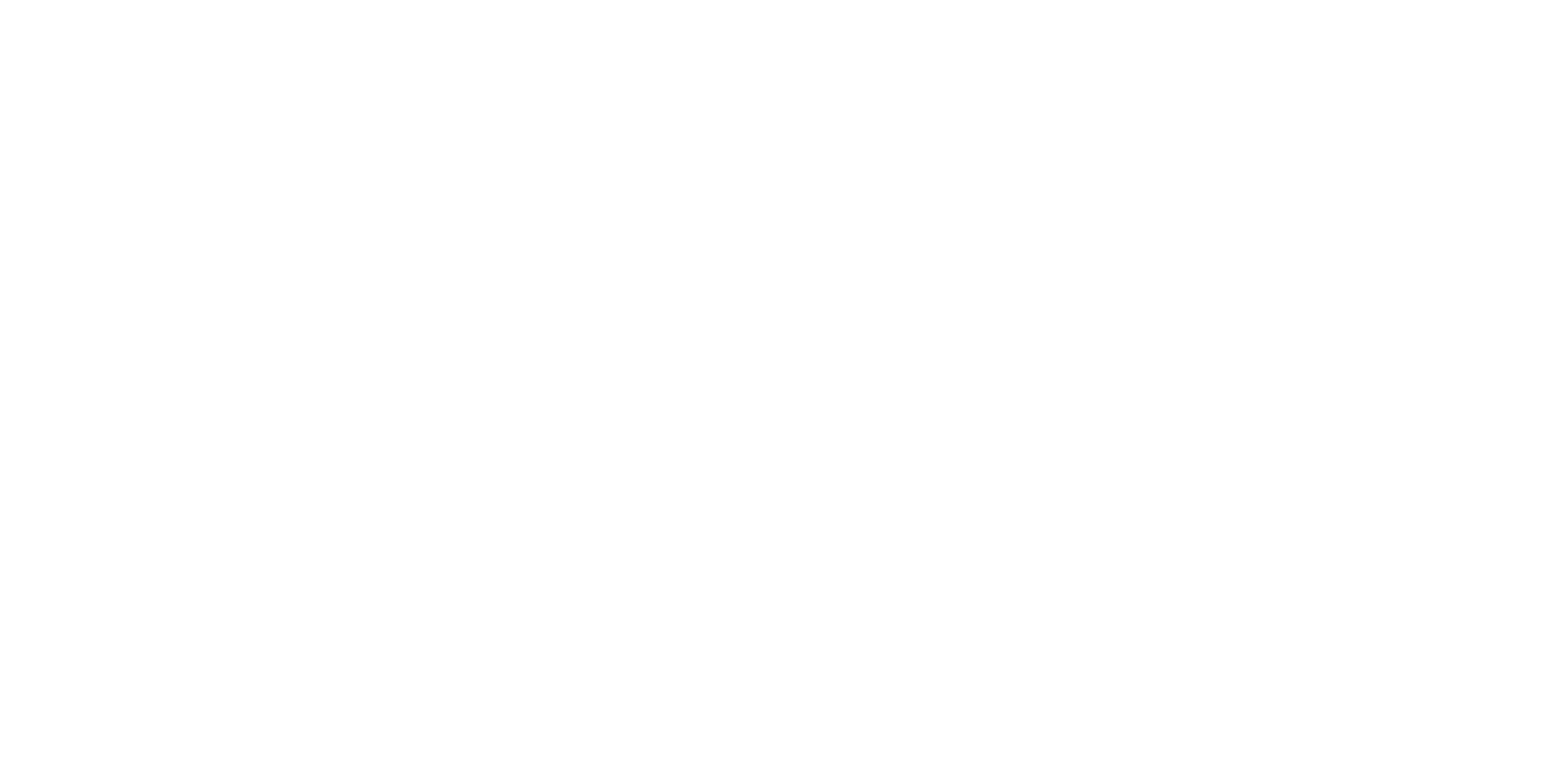 Trijada stvarnosti
CUC 2021., Šibenik, 26.- 29.10.2021.
Helena de Karina, Sandra Vidović, Prva riječka hrvatska gimnazija
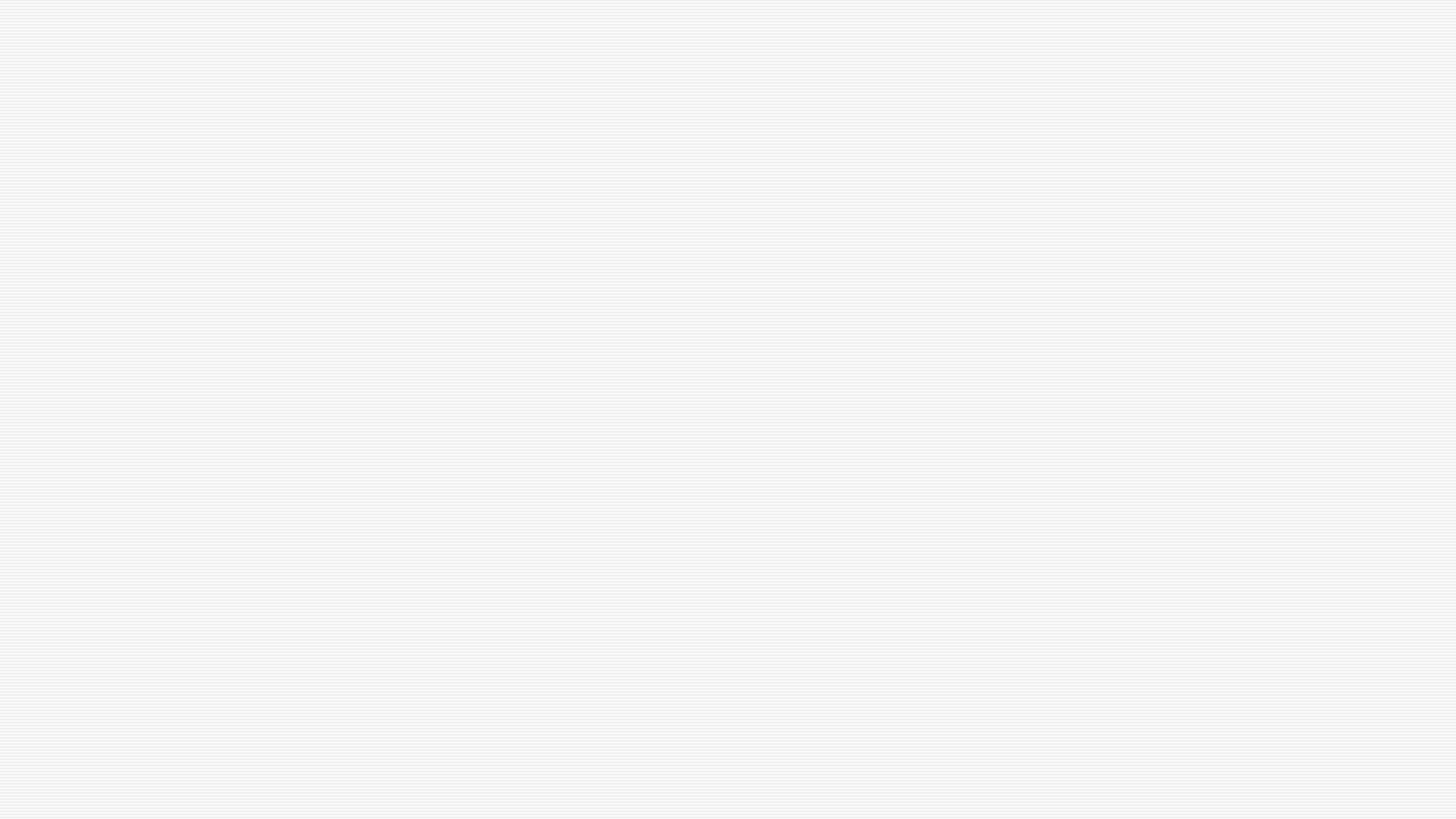 Metodičko obrazloženje
Iskustvo lockdowna je značajno utjecalo na raspon naših svjetova i fizičke stvarnosti, ograničilo je vizure i iskustva. Ovim projektom se želi ukazati na proširenu stvarnost koja nam se nudi čitanjem književnosti i uporabom digitalnih alata, odnosno sinergijom triju stvarnosti: imaginarne/književne, digitalne i fizičke.
Cilj: Učenici istražuju mjesto radnje u književnim djelima, sagledavaju ga na nove načine te se poigravaju stvarnostima u različitim medijima pridajući im nova značenja, a istovremeno su aktivno afektivno i kognitivno angažirani tijekom čitanja razvijajući osobne potencijale.
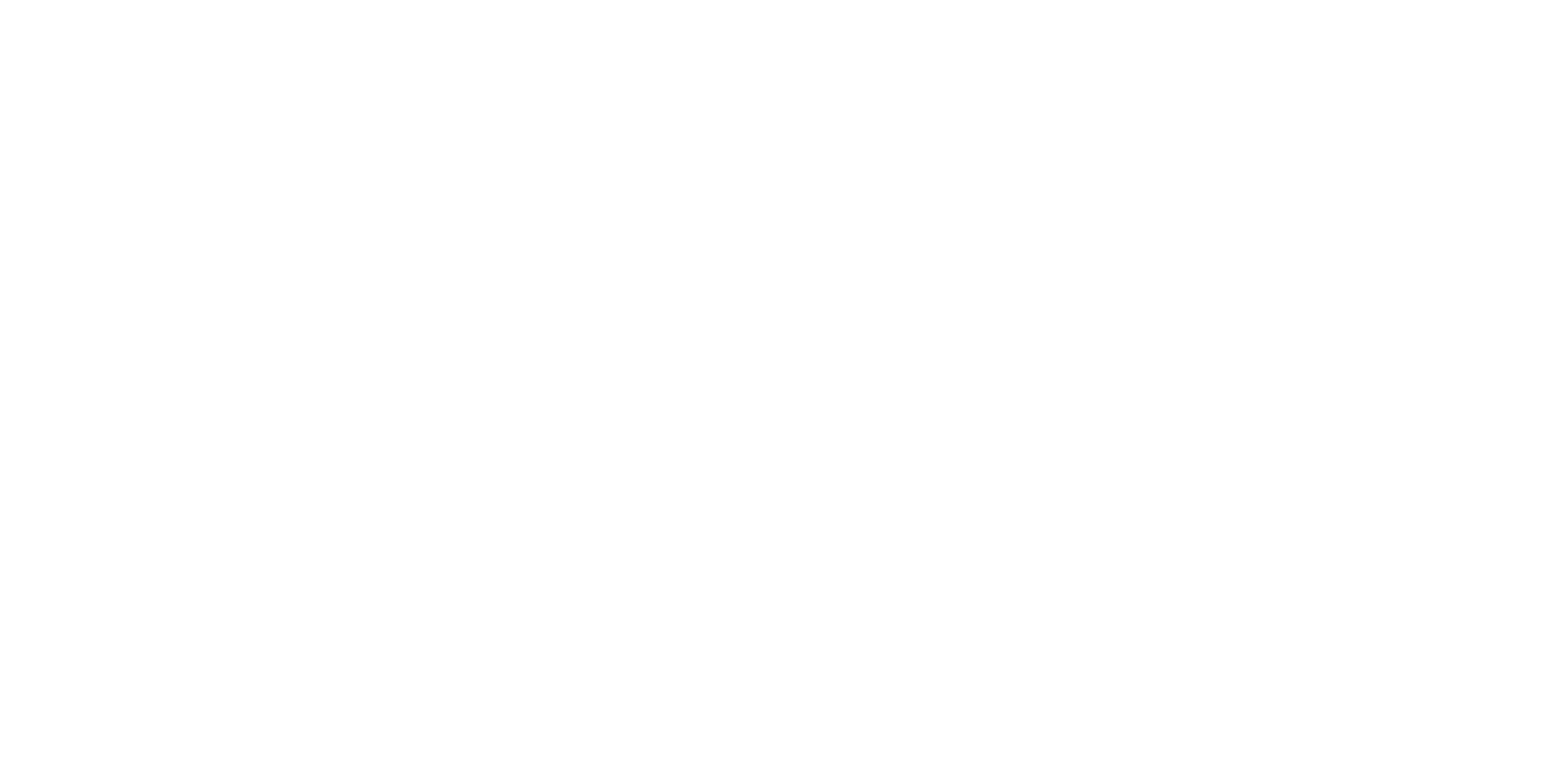 Trijada stvarnosti – izbor planiranje
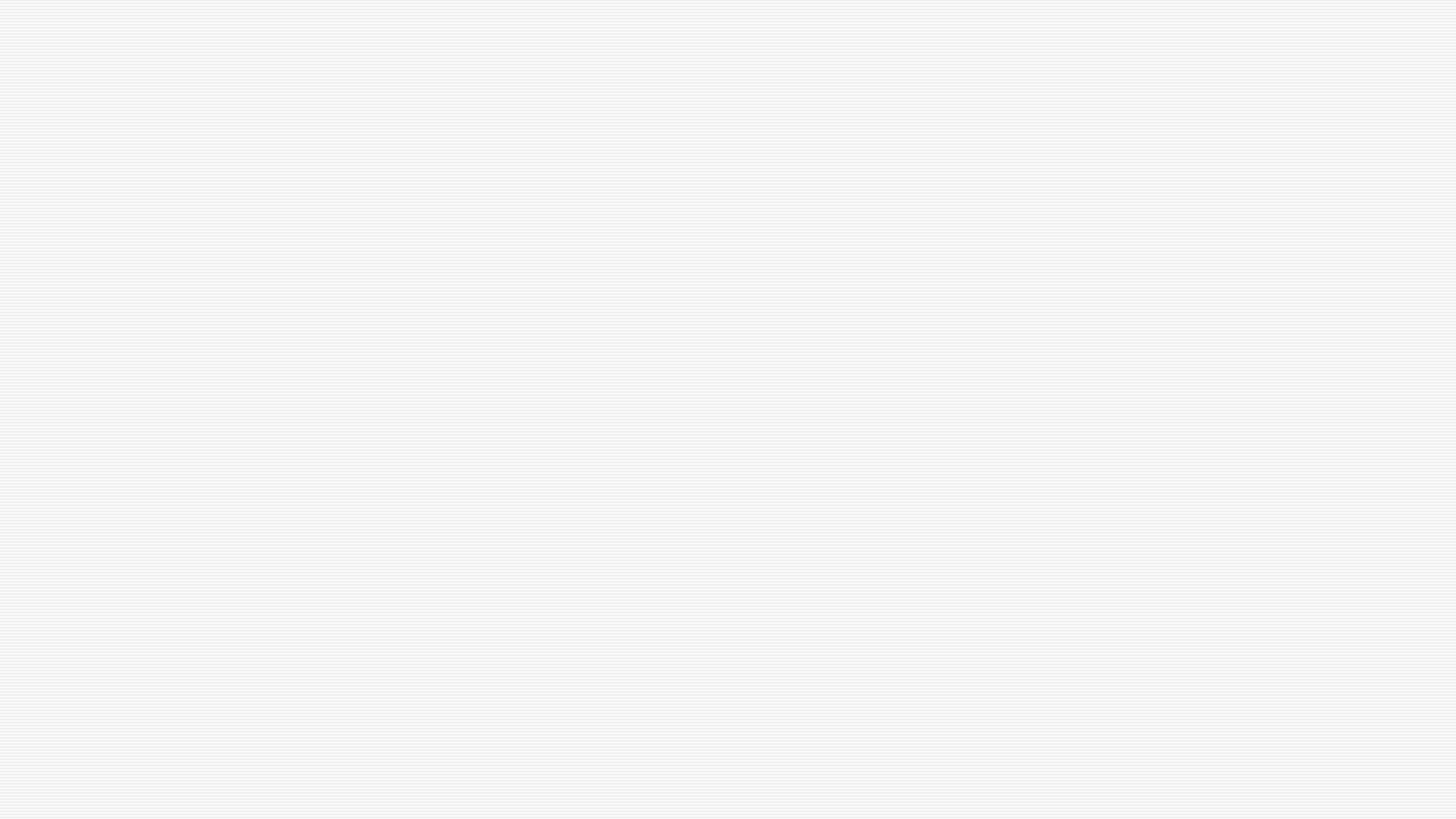 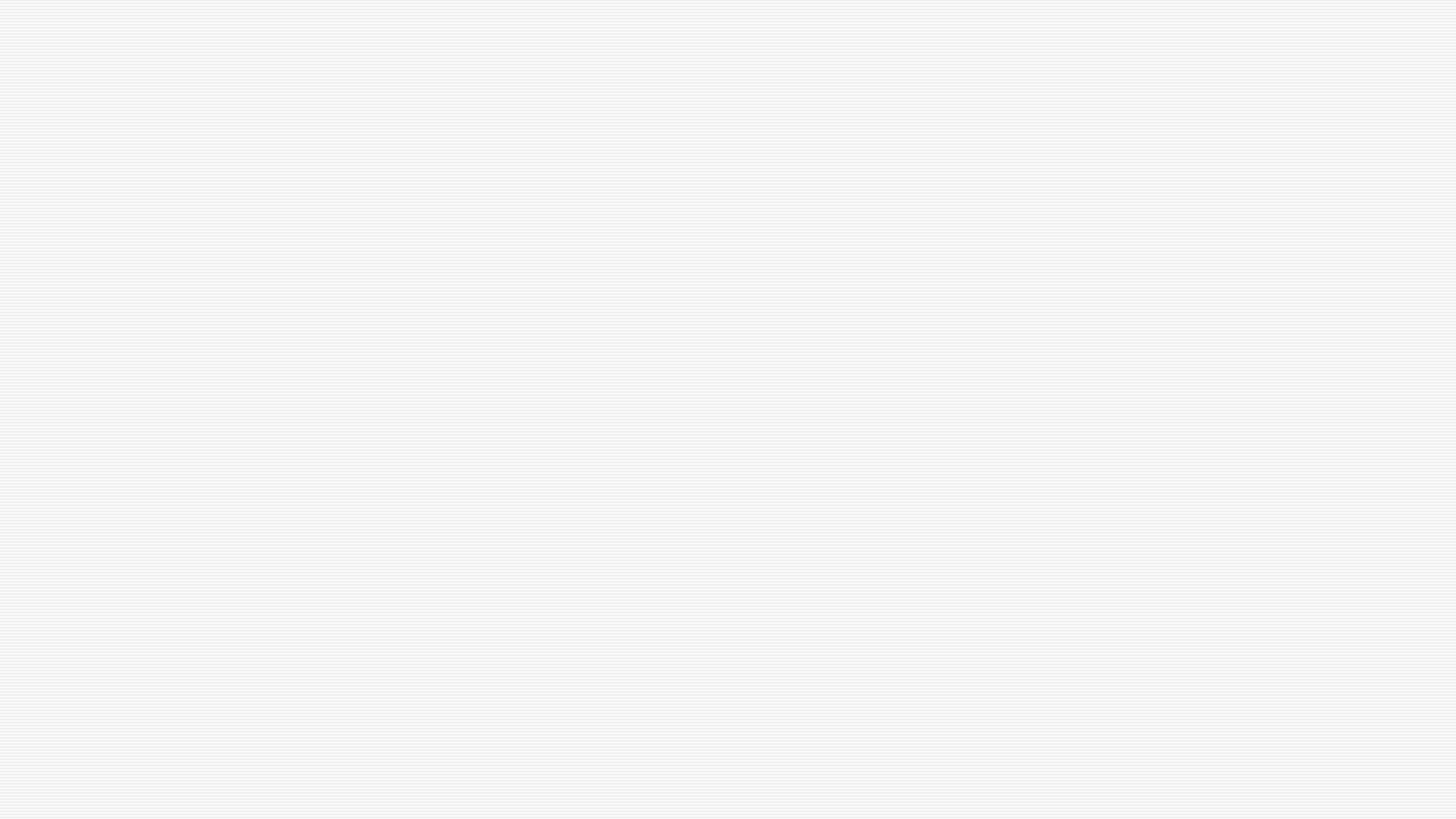 z
Rijeka - mjesto radnje
Izabrale smo romane u kojima je Rijeka mjesto radnje s ciljem da učenici dožive Rijeku u svakoj od triju stvarnosti o kojima je riječ: virtualnu, imaginarnu/književnu i fizičku.
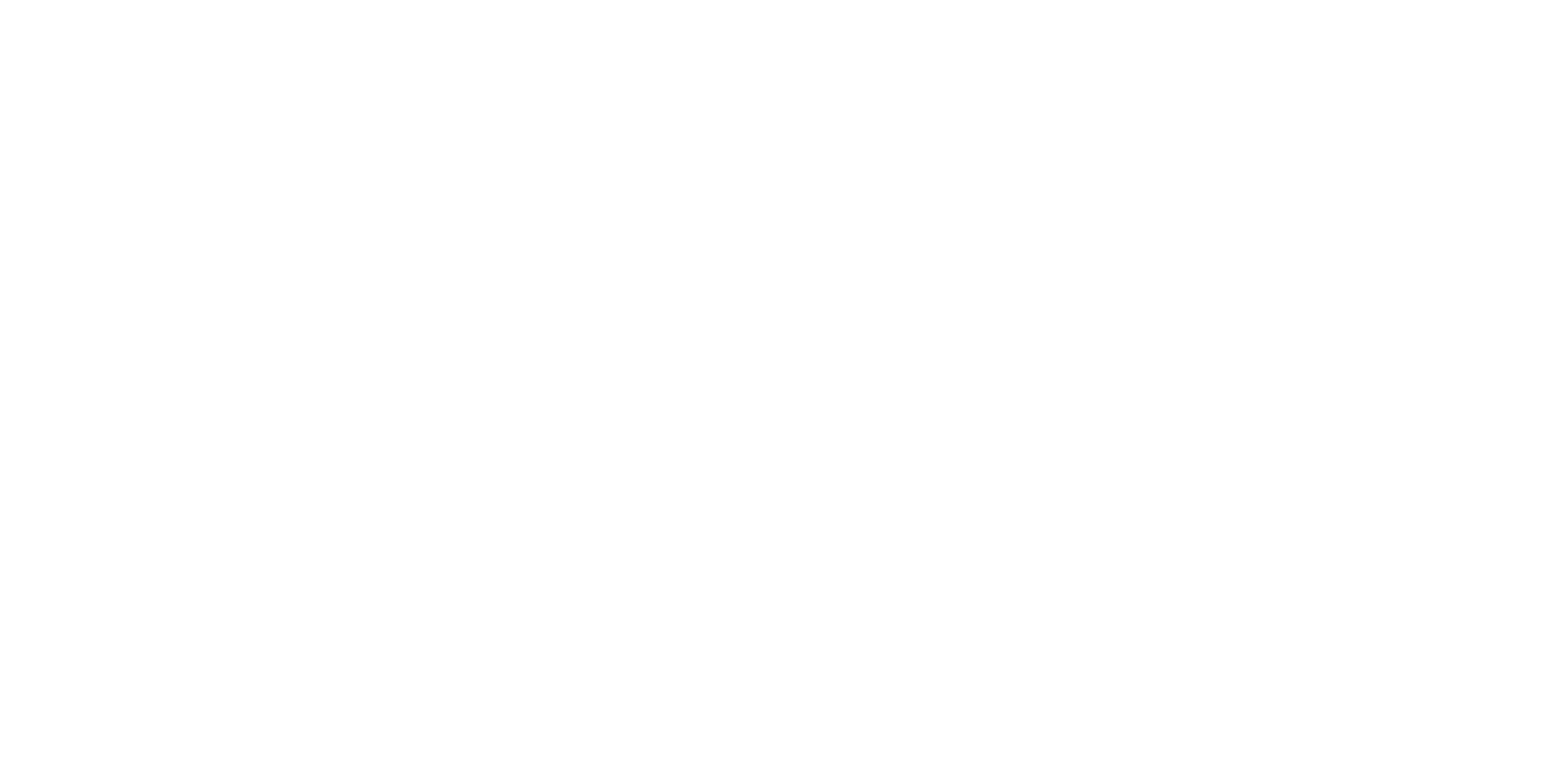 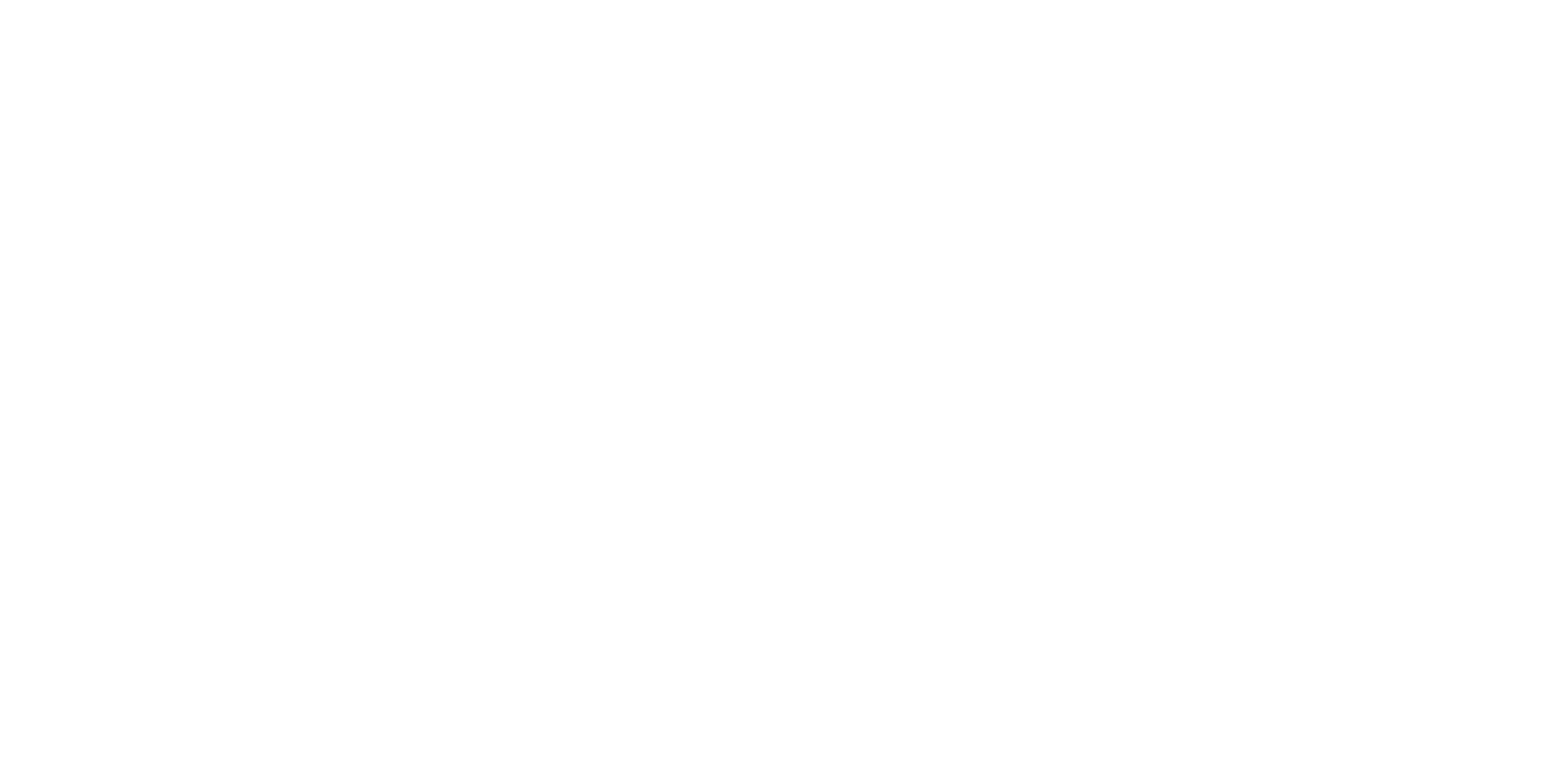 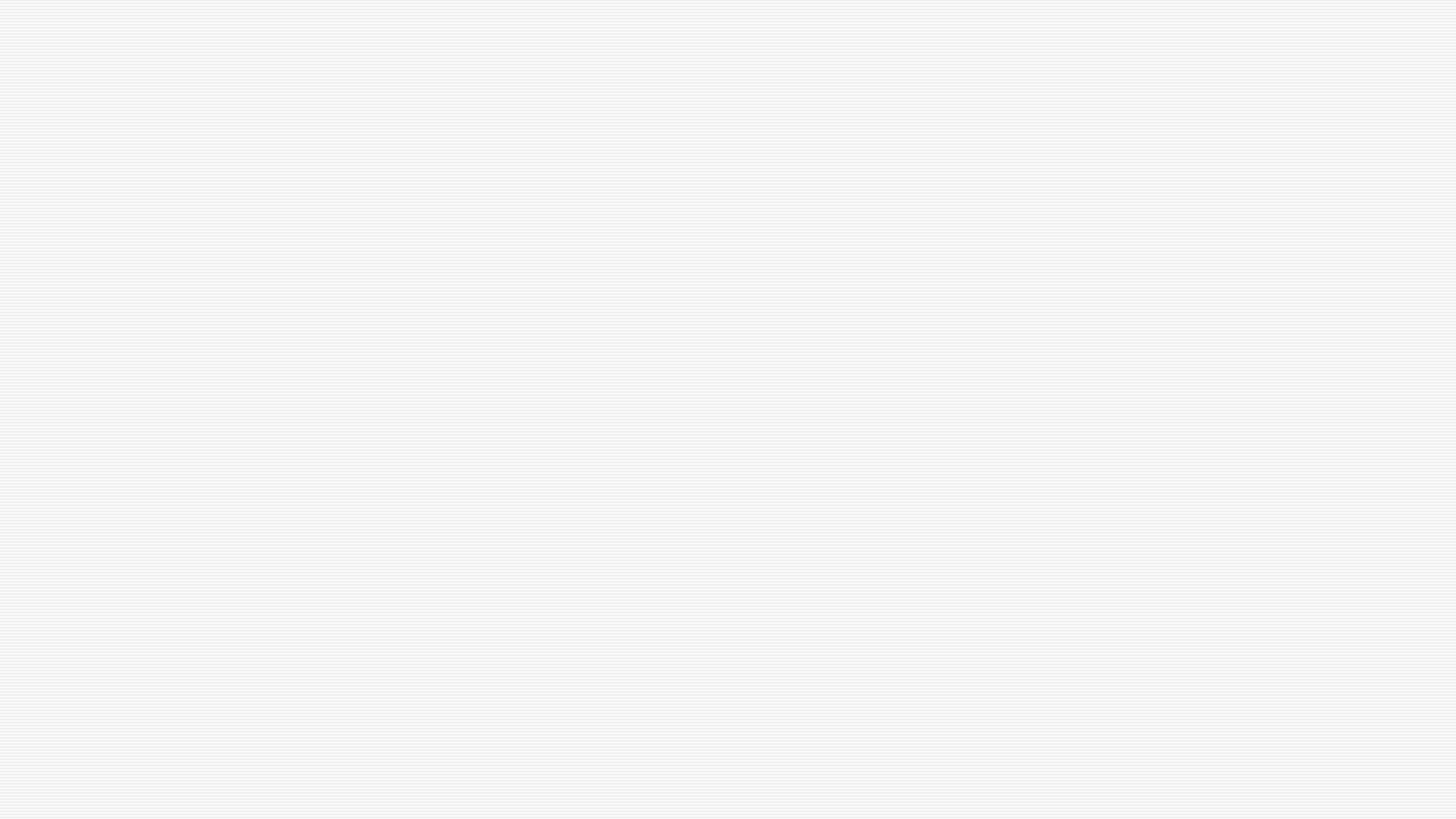 z
Izabrani romani
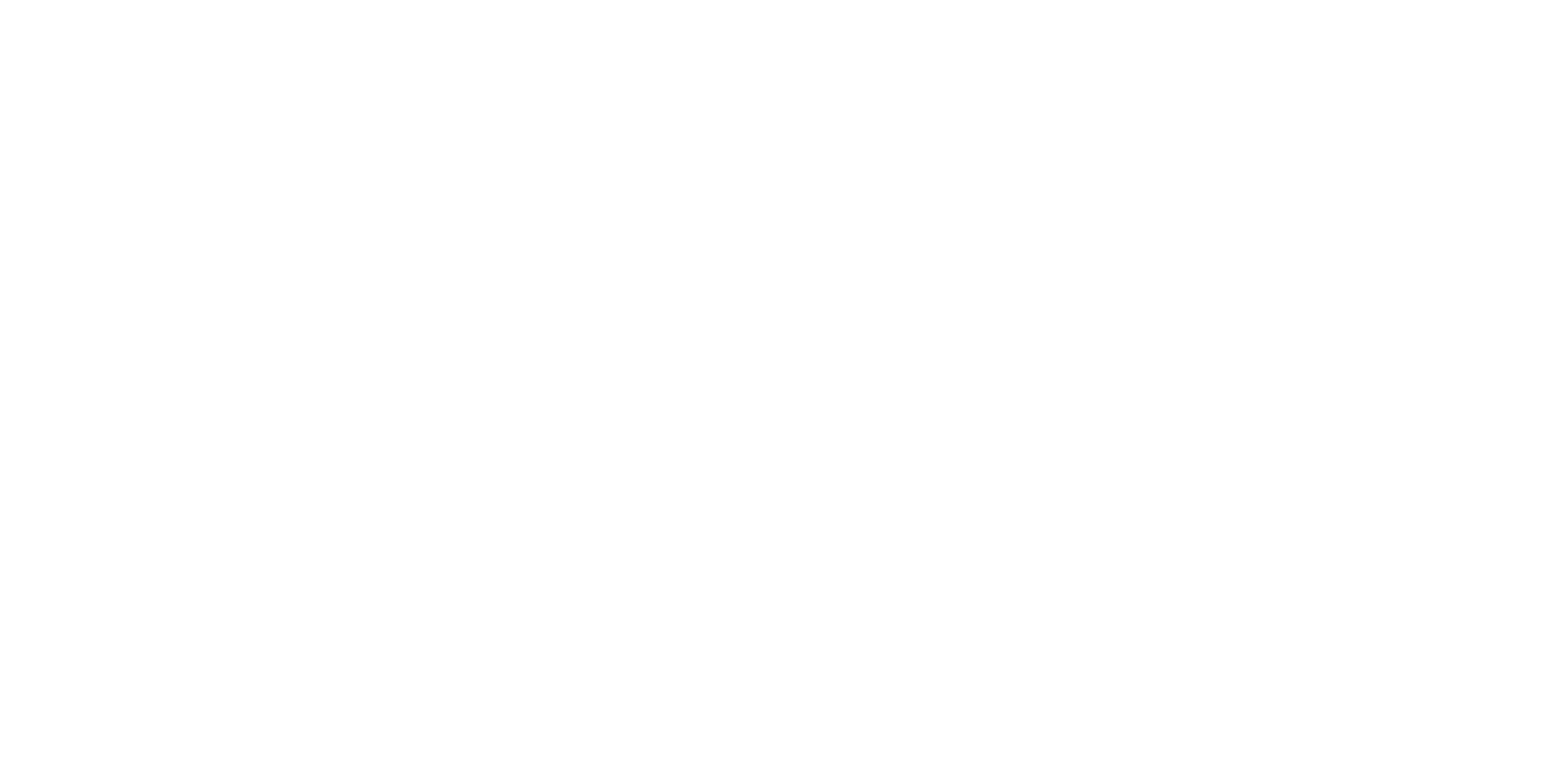 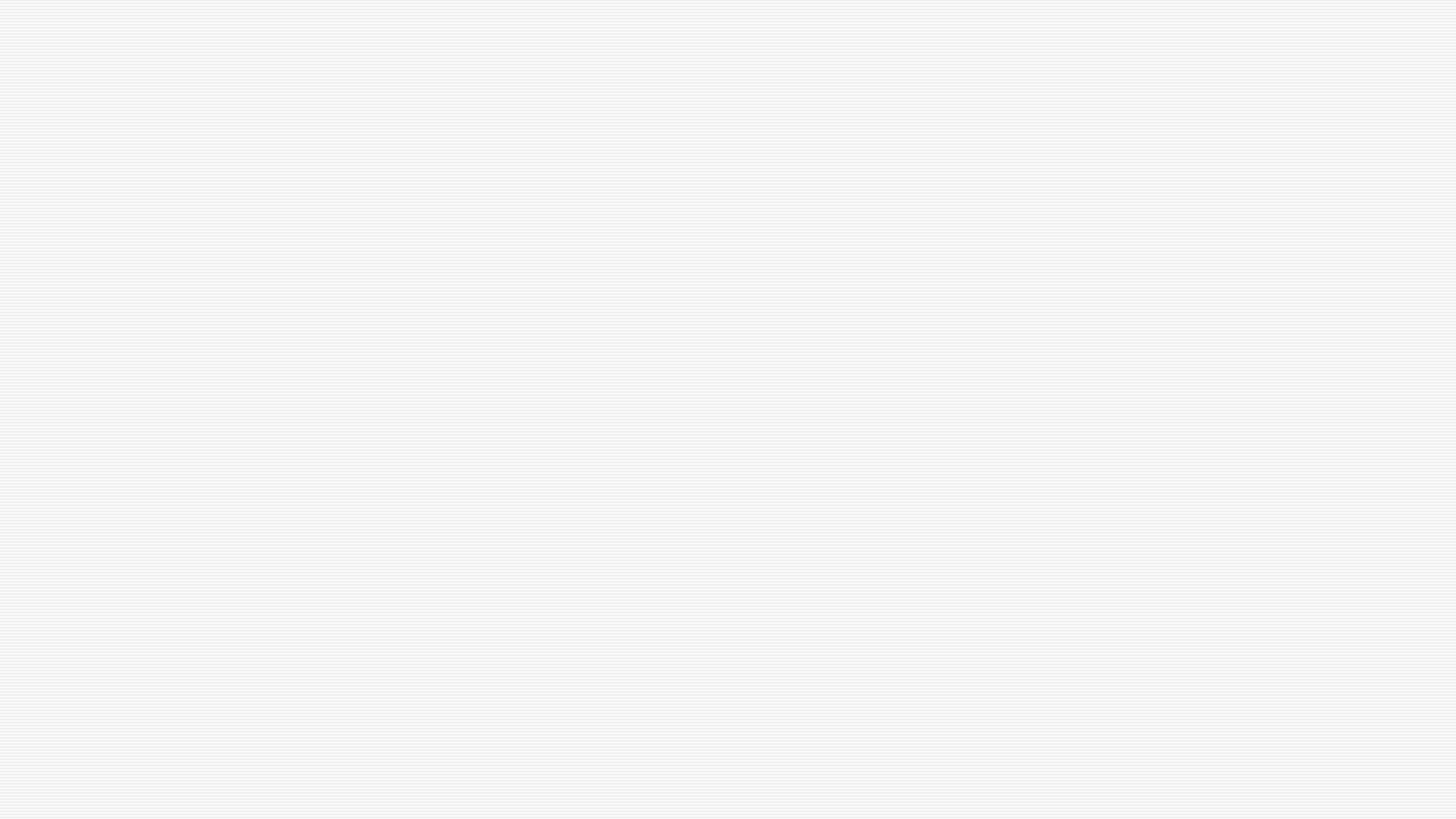 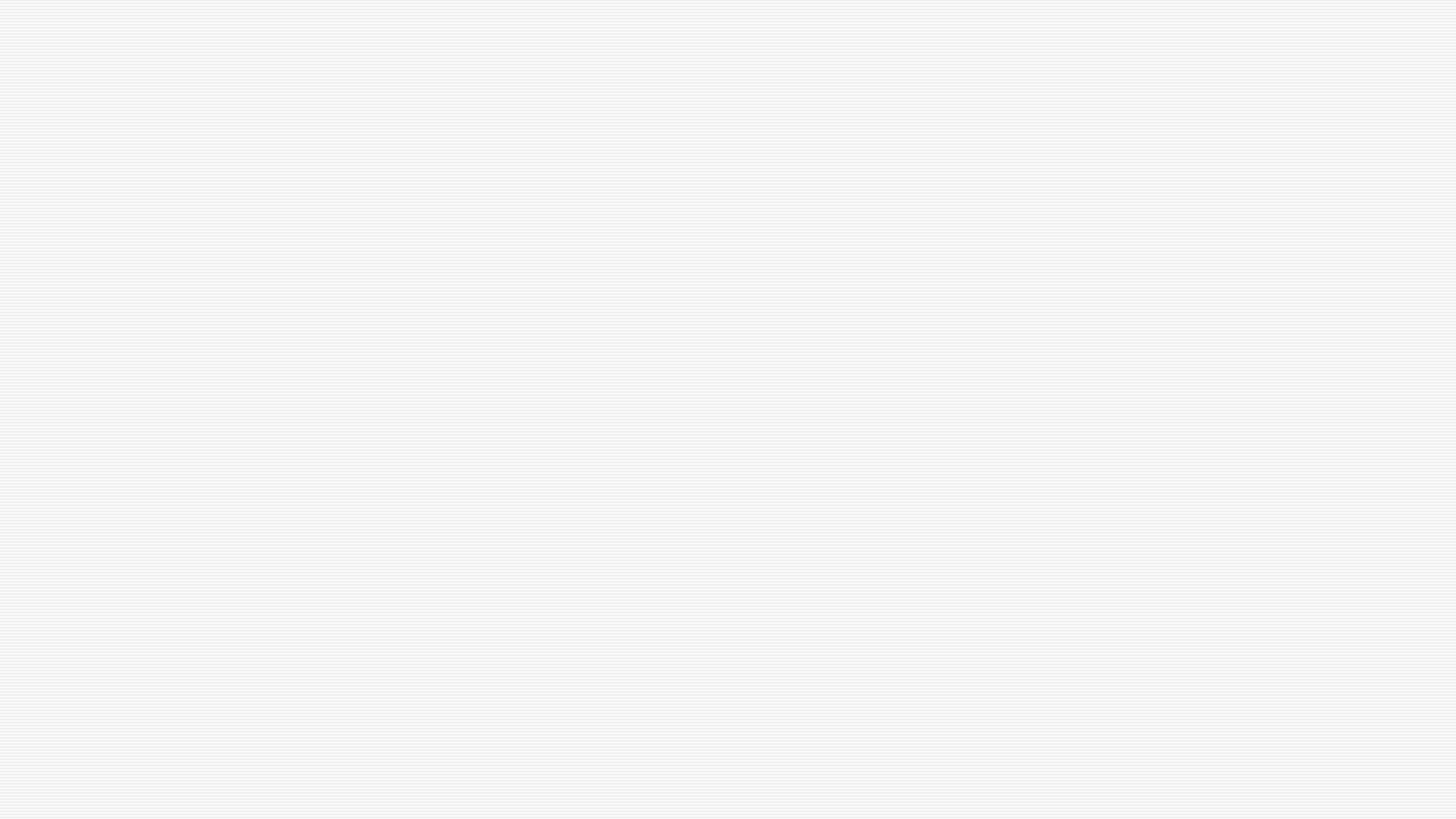 z
Faze rada
UČIONICA

Čitanje izabranih ulomaka.
Analiza pročitanoga.
Izdvajanje ključnih podataka vezanih uz mjesto radnje.
Tumačenje uvjetovanosti psihofizičkog stanja lika prostorom u kojem se nalazi – mjestom radnje.
Traženje lokacija iz književnog teksta pomoću aplikacije Google Earth. 
Planiranje literarne rute u fizičkom okruženju.
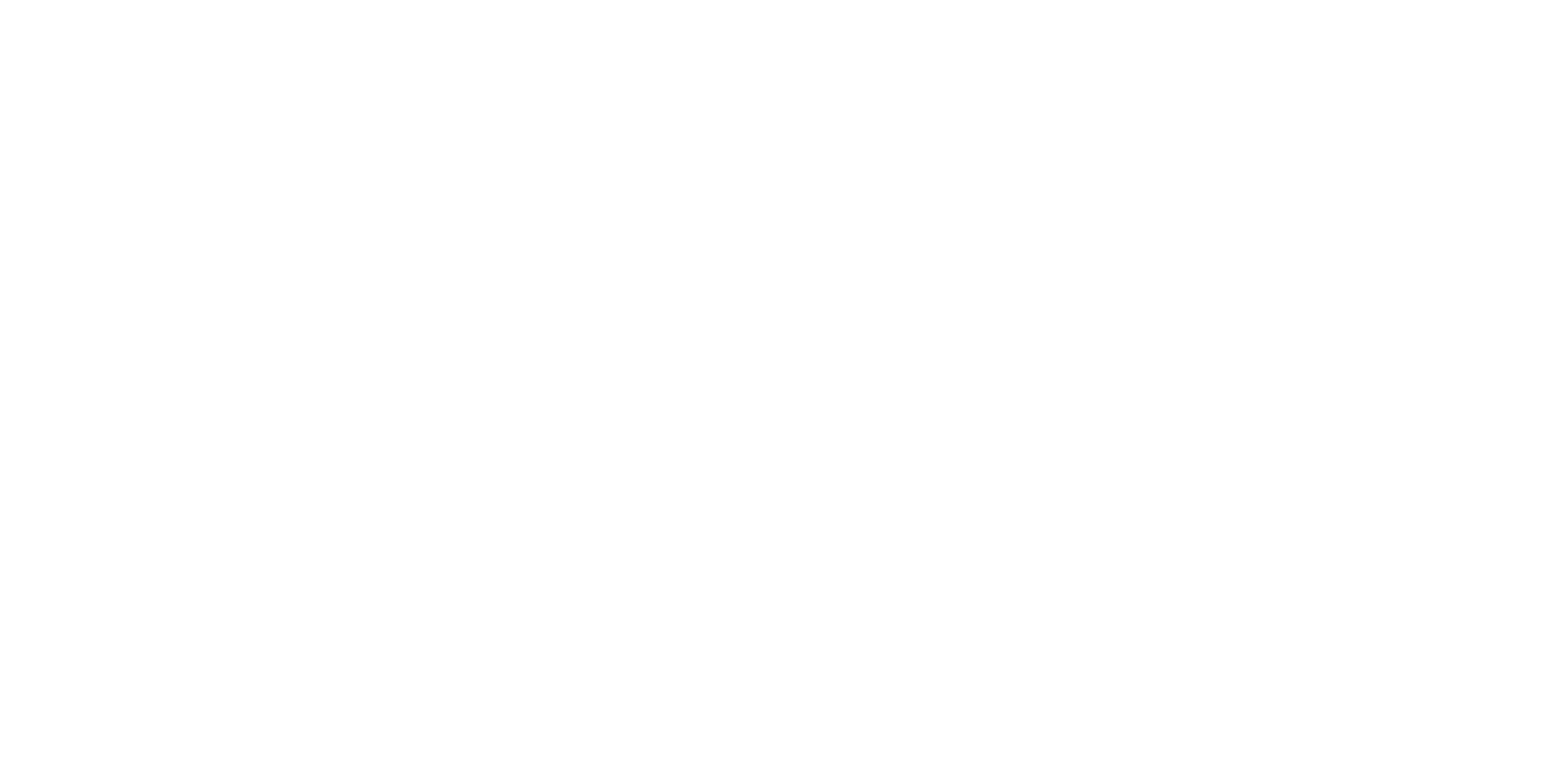 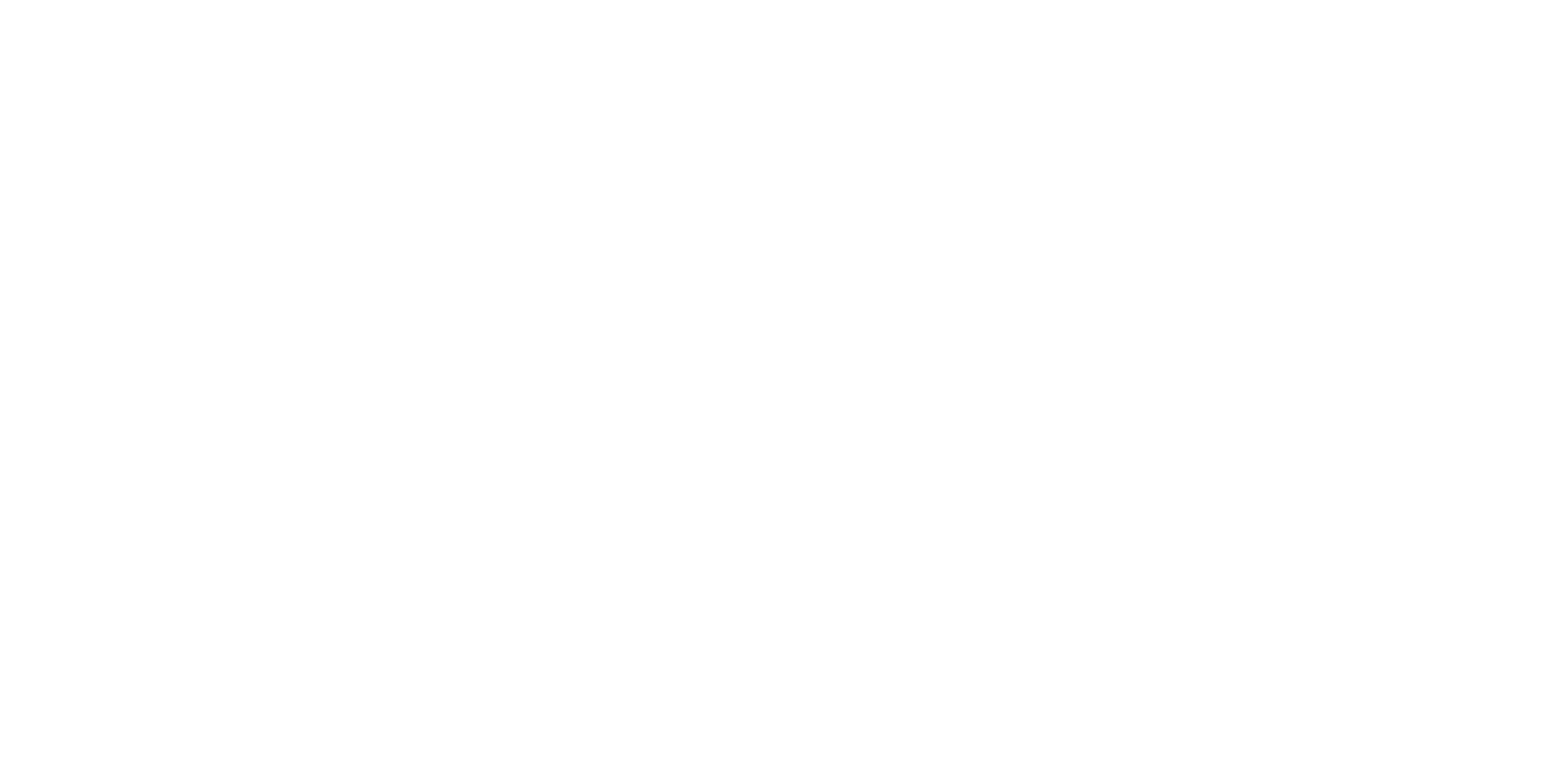 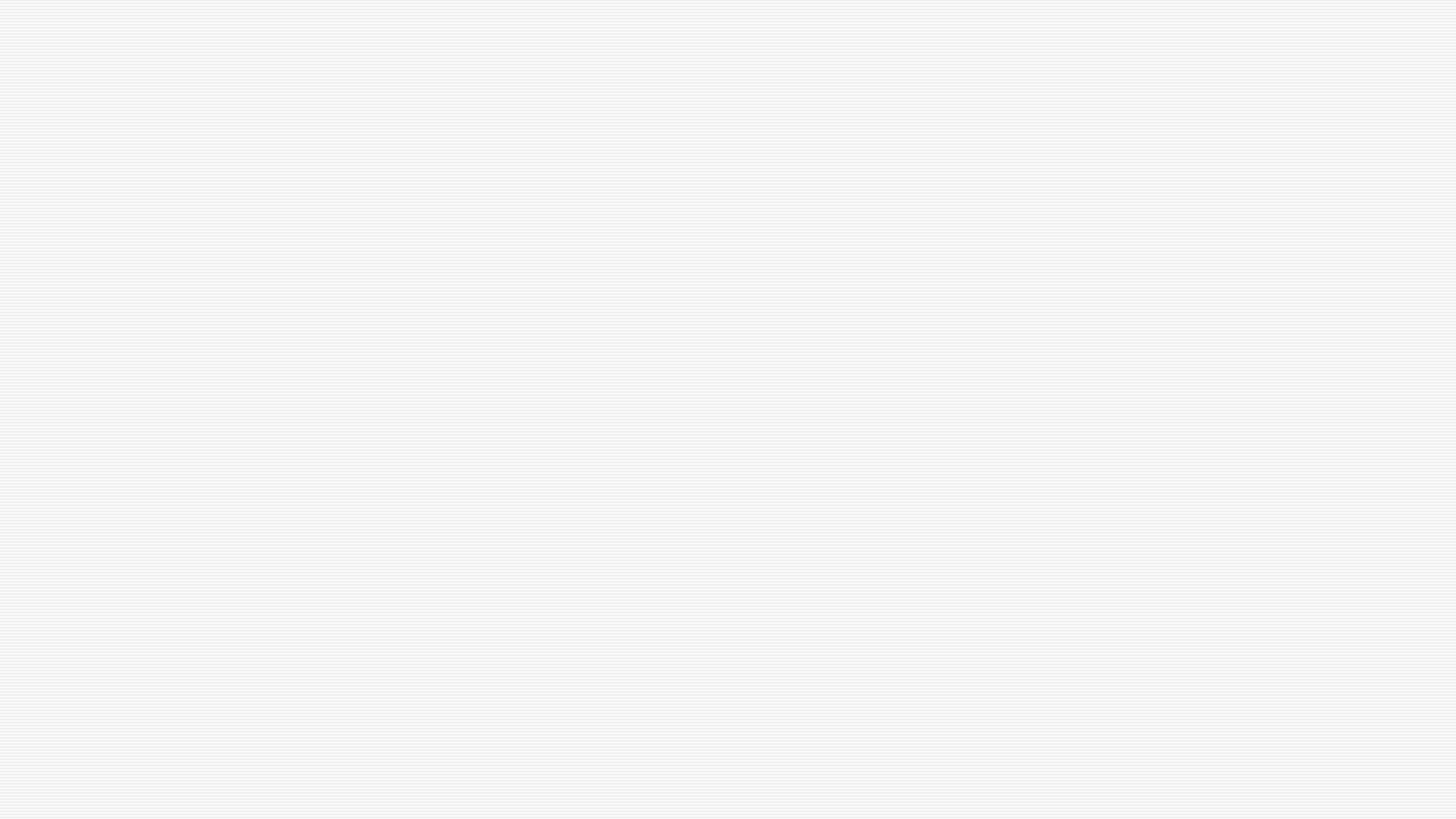 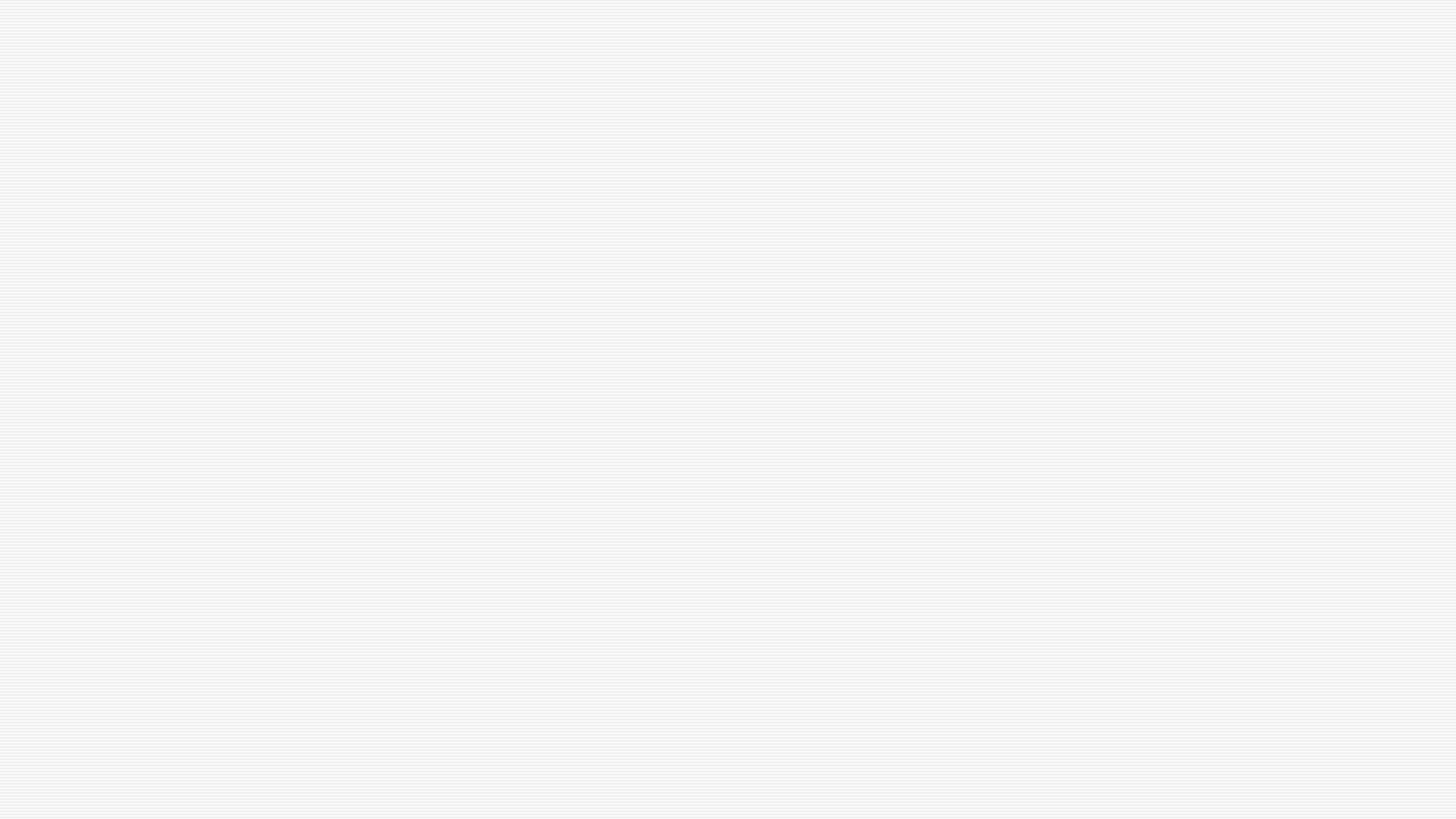 z
Faze rada
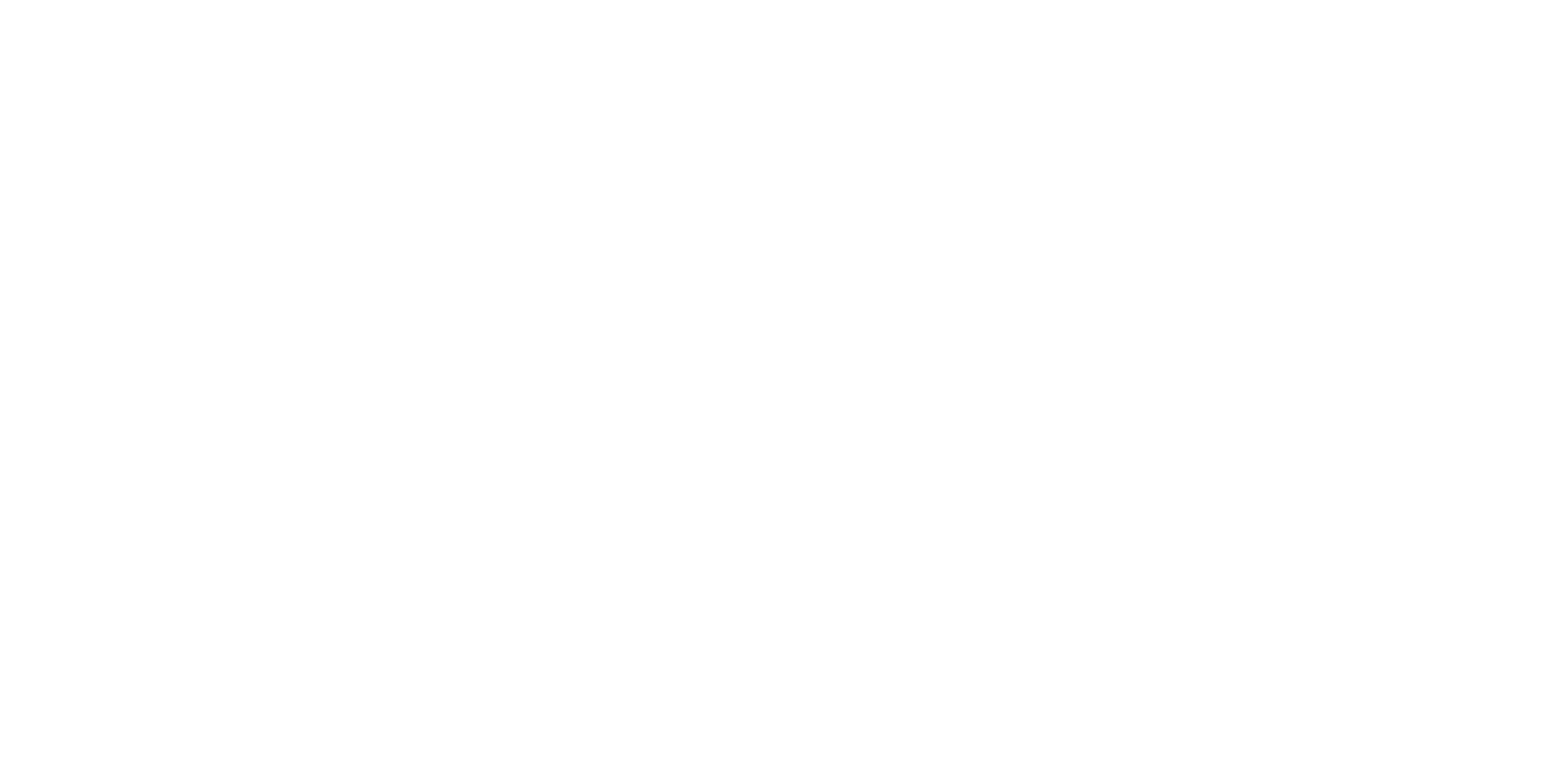 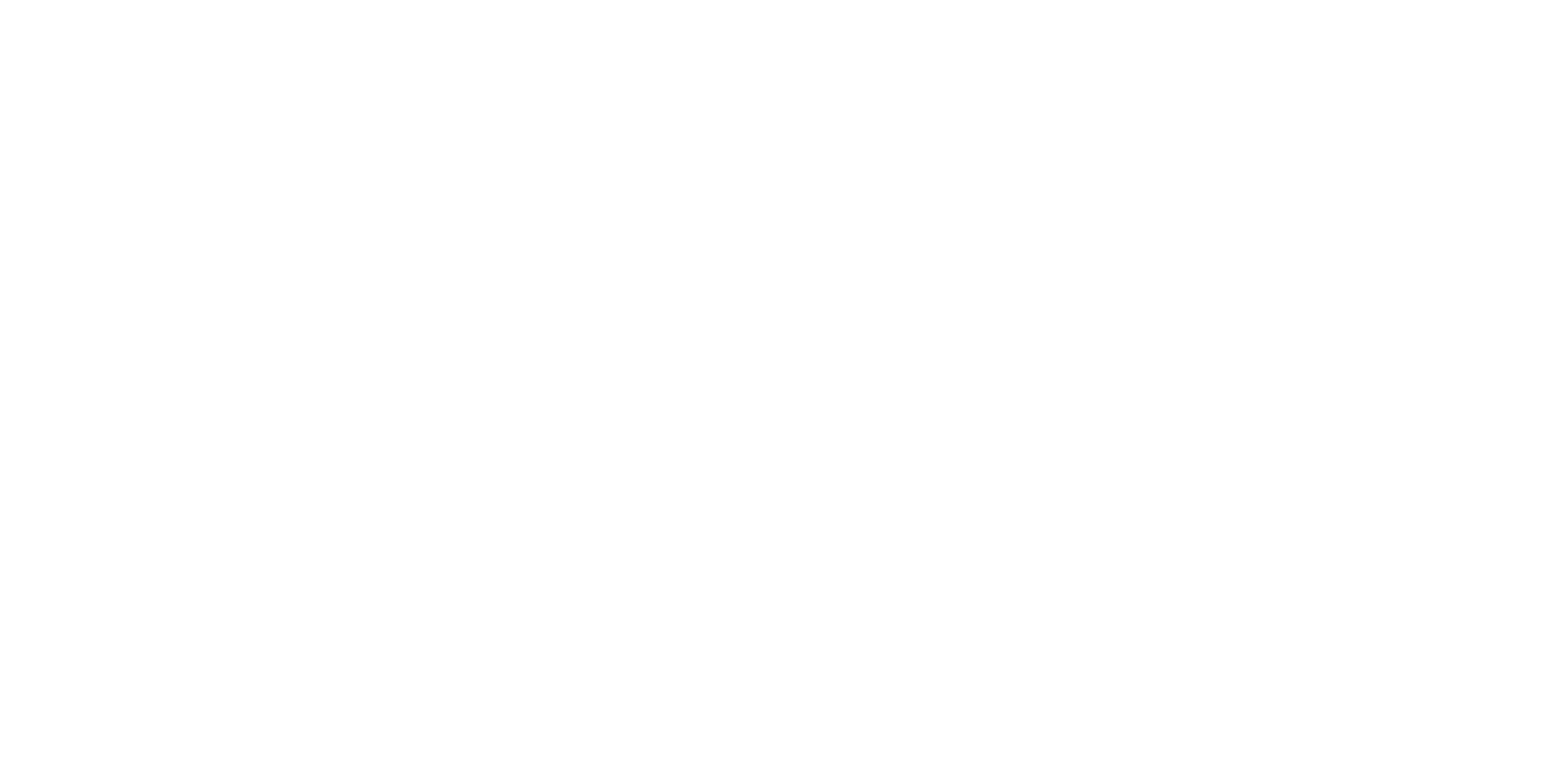 IZVANUČIONIČKA NASTAVA
Odlazak na mjesto radnje.
Uočavanje ključnih sadržaja na mjestu radnje.
Analiza i interpretacija ključnih sadržaja u odnosu na povijesnu, kulturološku, društvenu ili bilo koju drugu dimenziju.
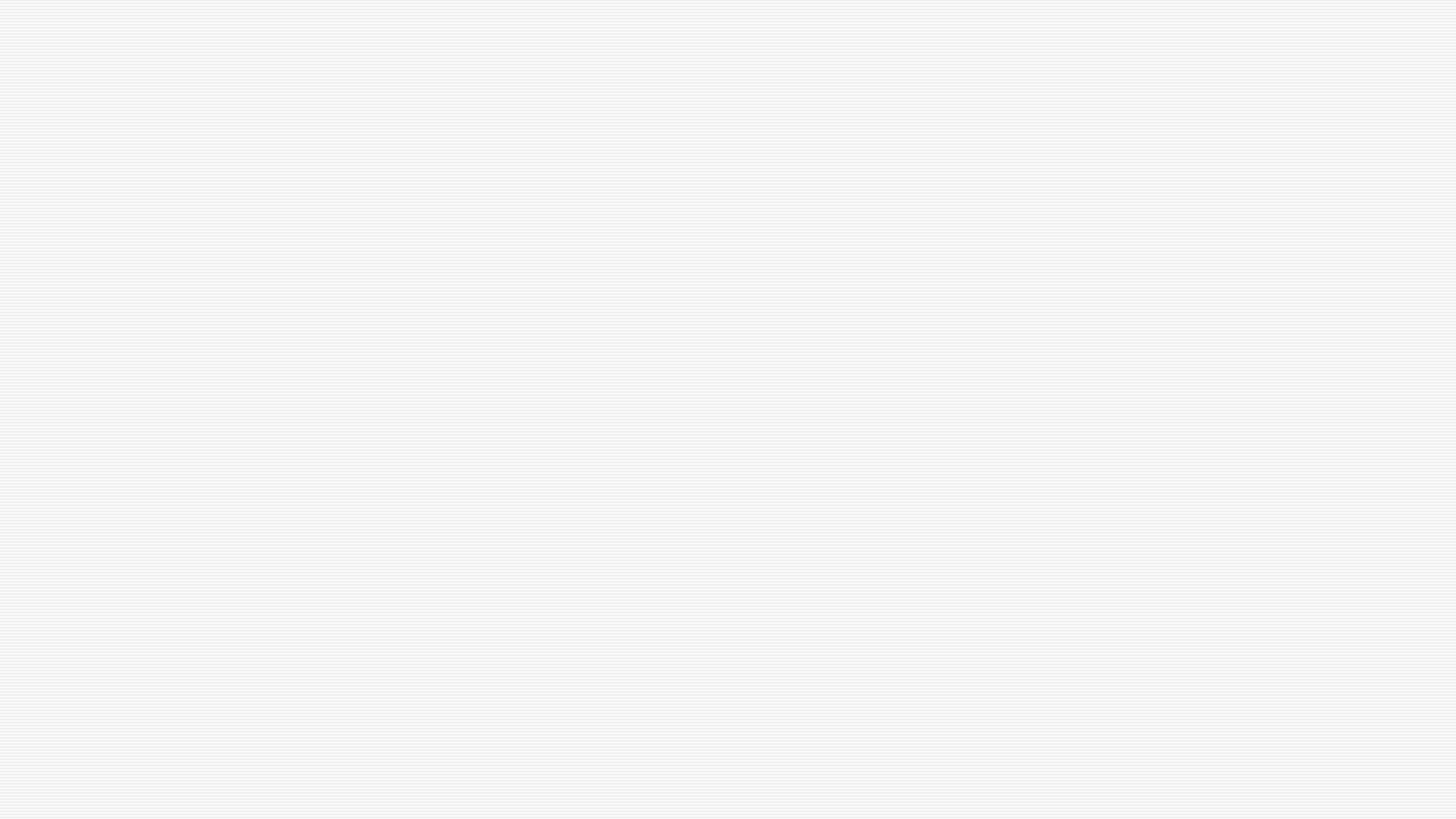 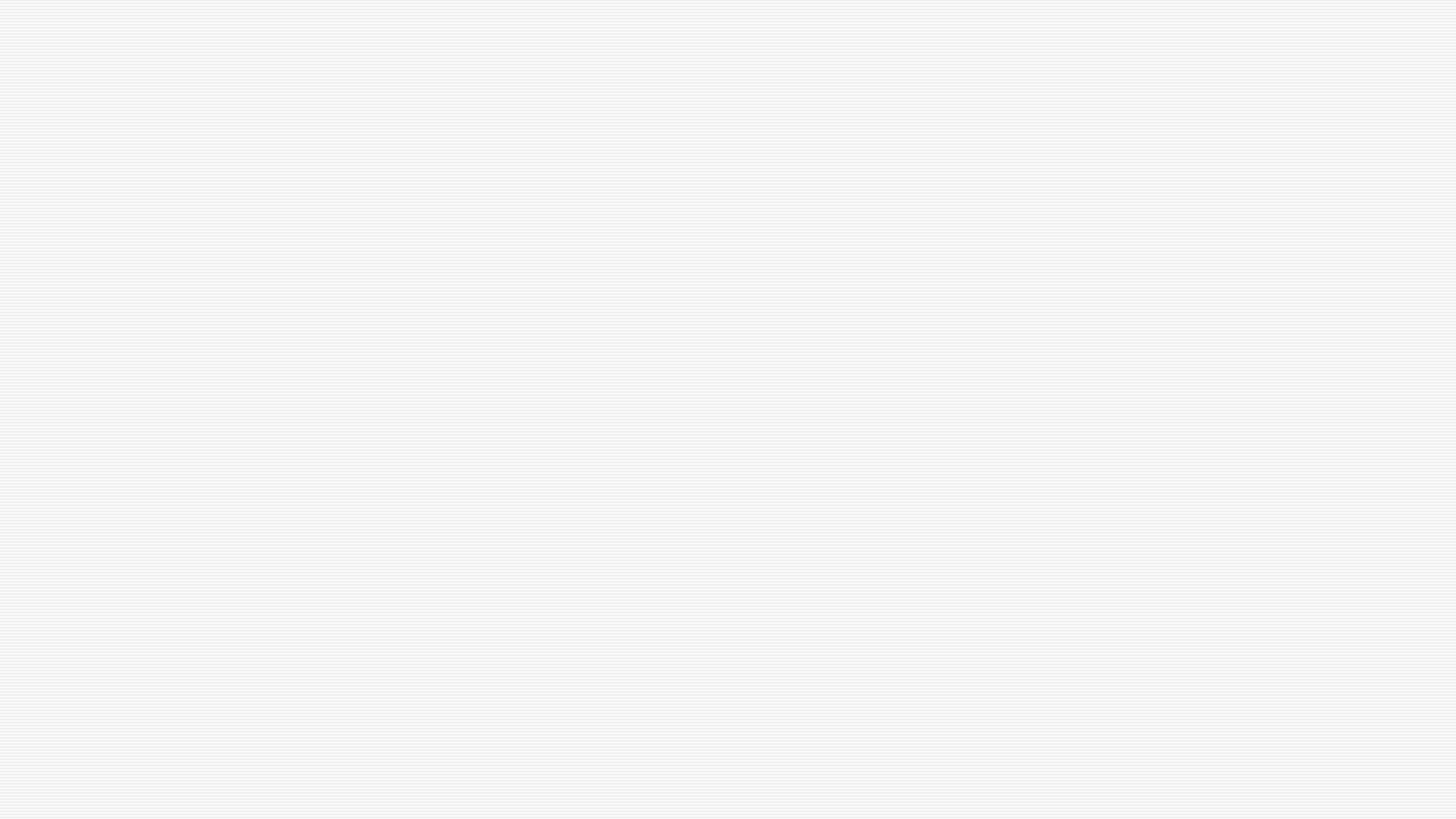 z
Faze rada
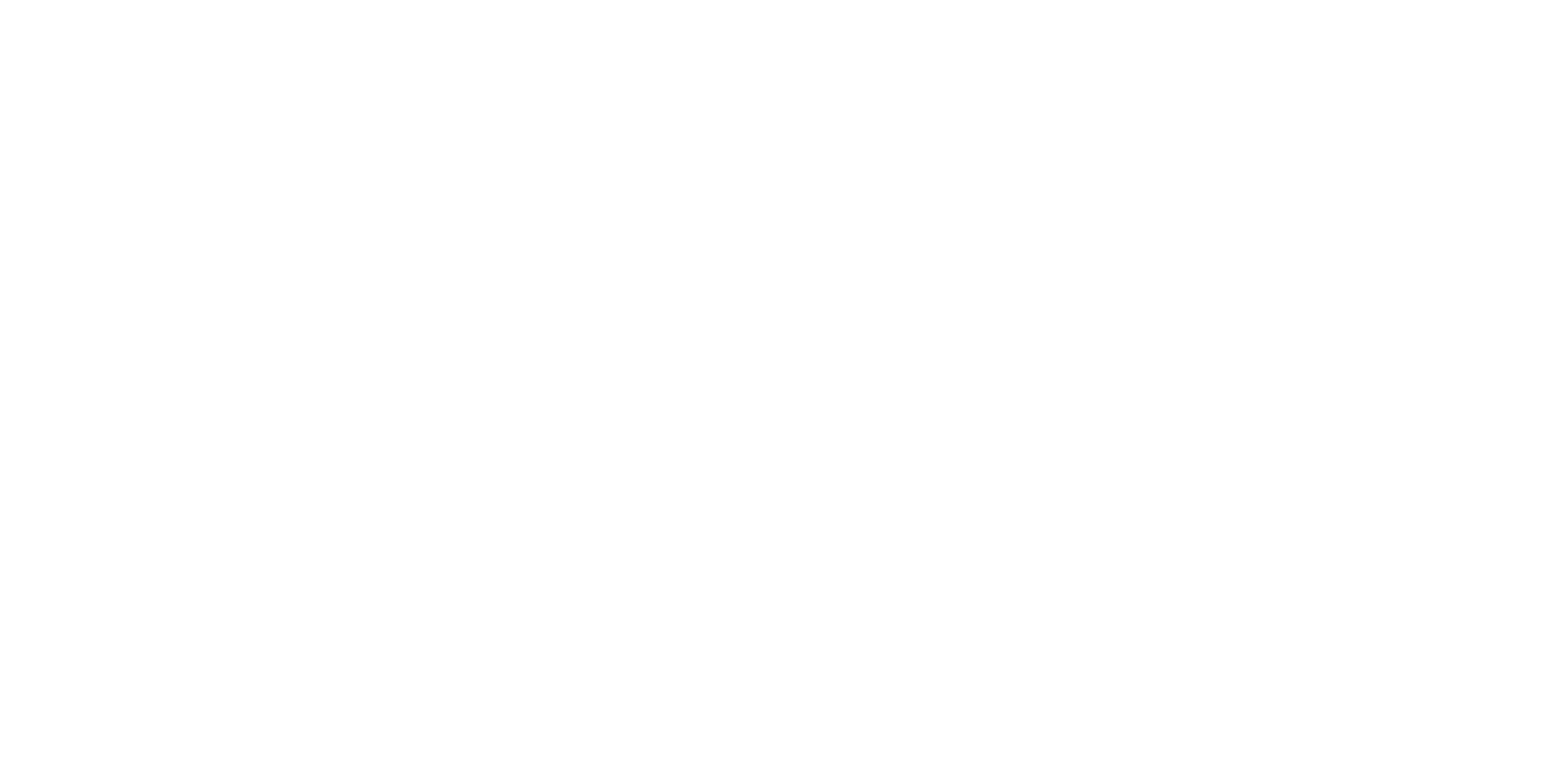 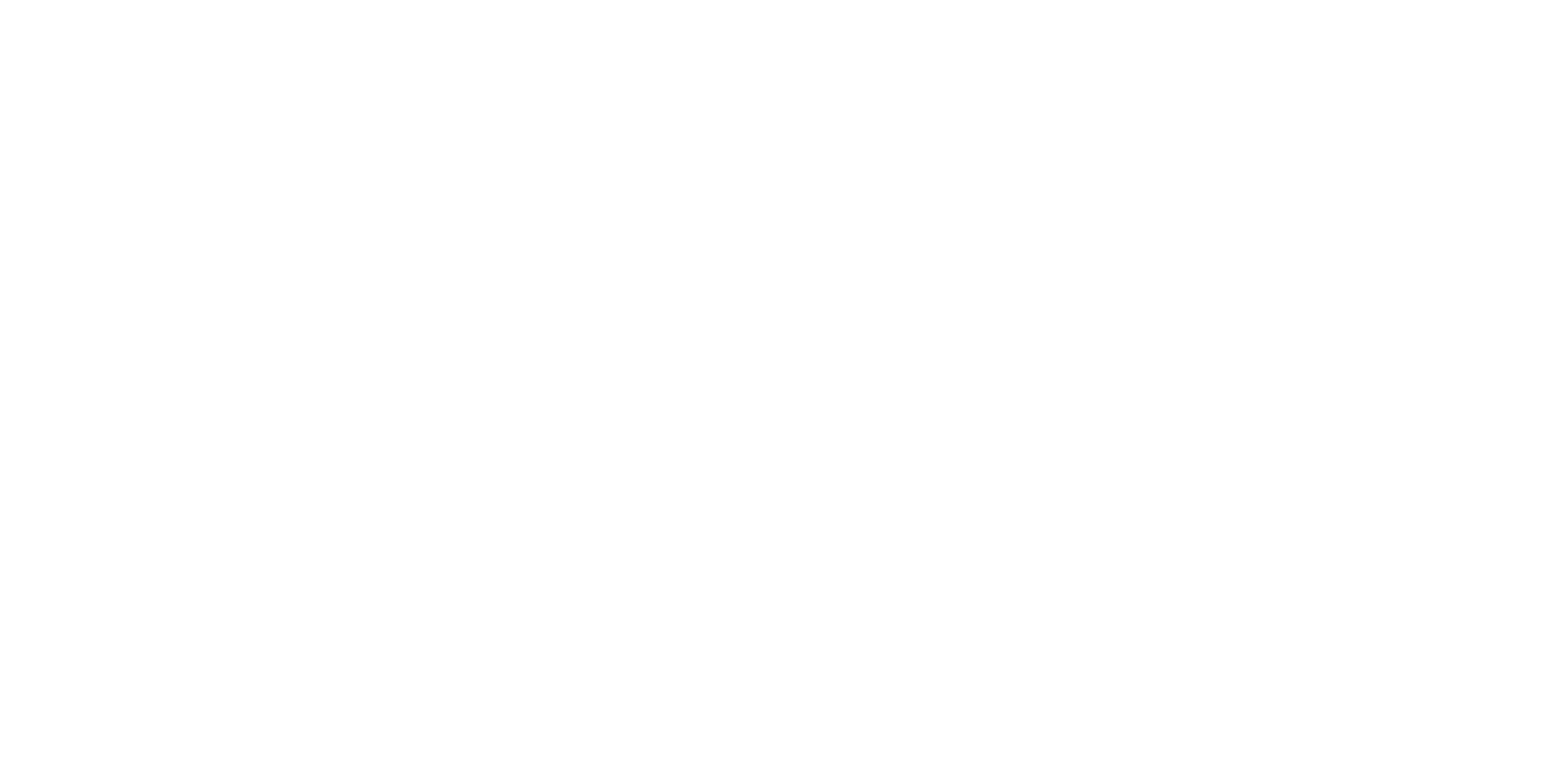 IZVANUČIONIČKA NASTAVA
 Rješavanje zadataka pomoću aplikacije ACTIONBOUND.
Šetnja literarnom rutom vođena zadacima Actionbounda formuliranim prema književnom ulomku.
Rješavanje zadataka na određenim lokacijama.
Faze rada
UČIONICA
Iznošenje dojmova i razgovor.
Prikupljanje podataka o ključnim sadržajima mjesta radnje, tekstualnih i vizualnih (od povijesnih podataka do socioloških istraživanja). Pohranjivanje materijala u za to predviđene mape na platformi Teams.
Izrada Google Earth projekta na temelju pročitanog ulomka i prikupljenog materijala.
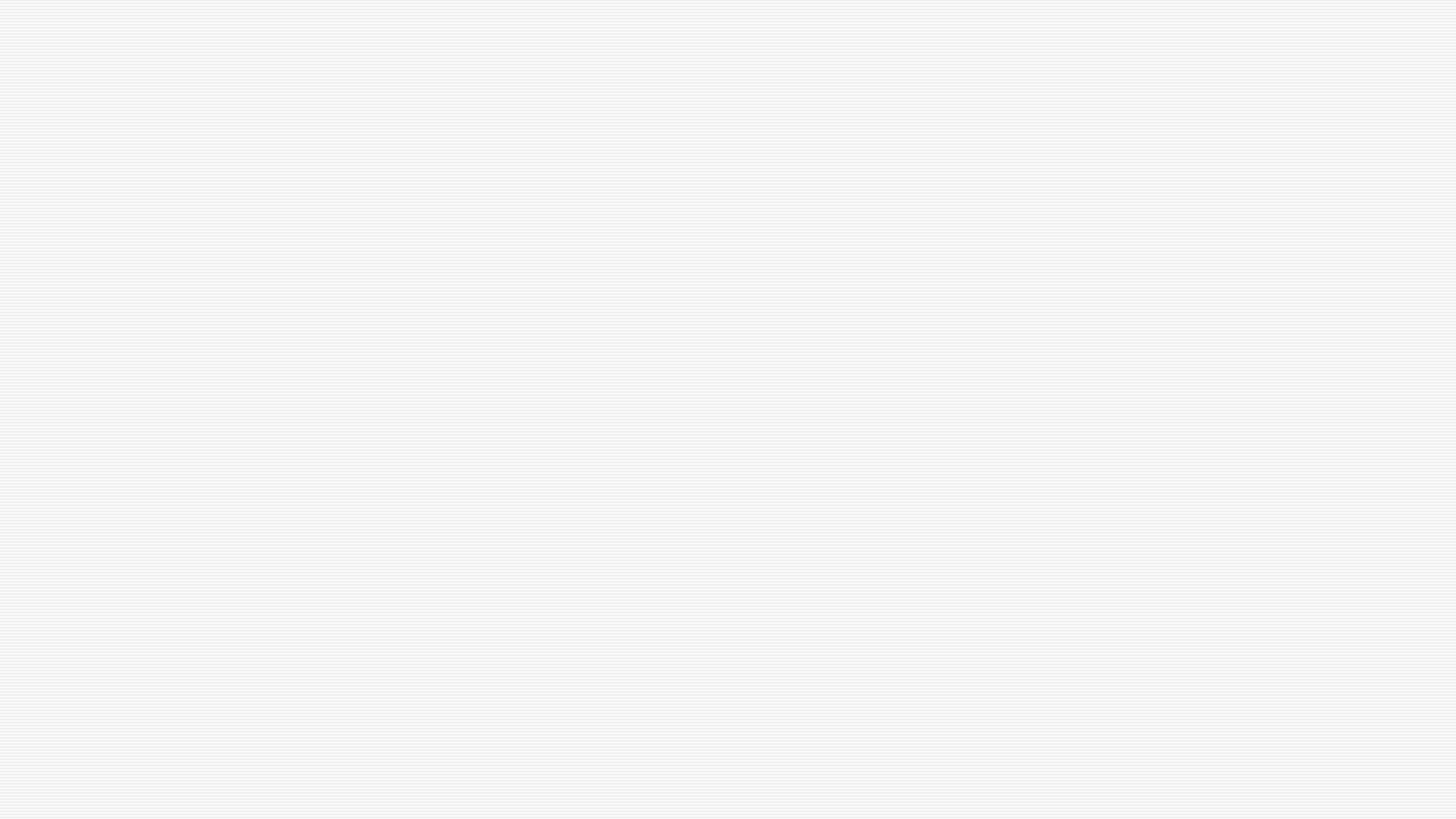 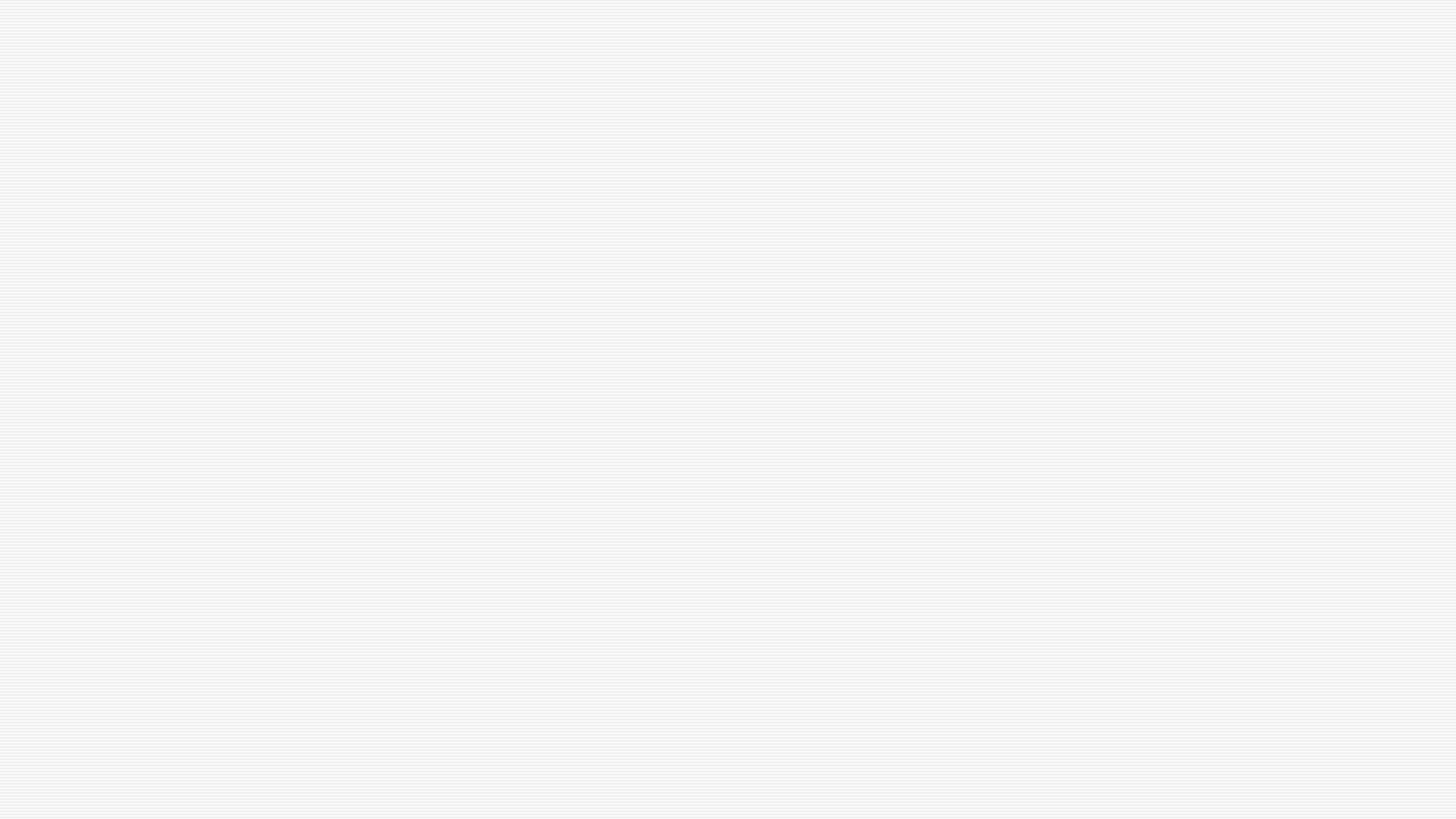 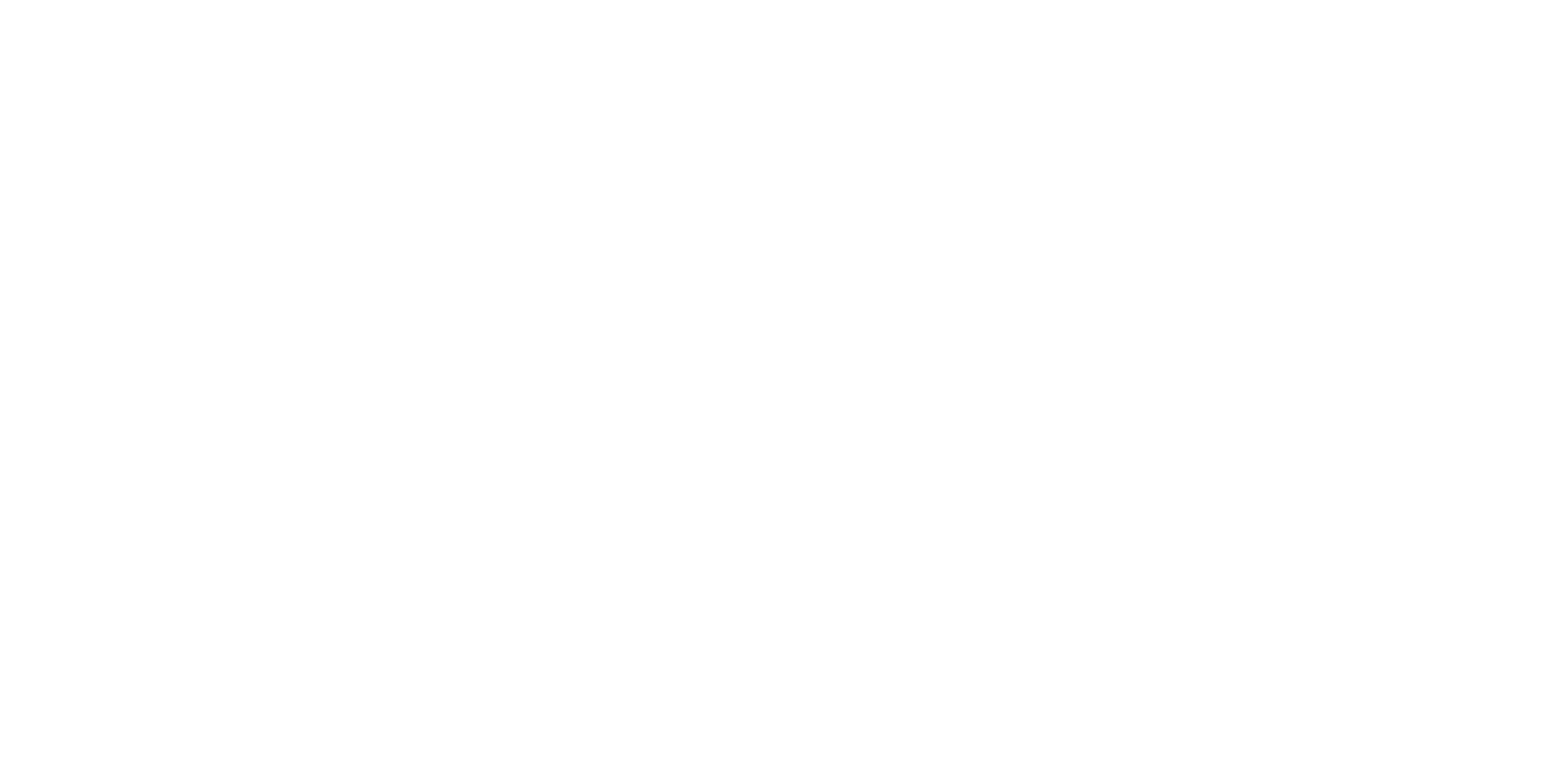 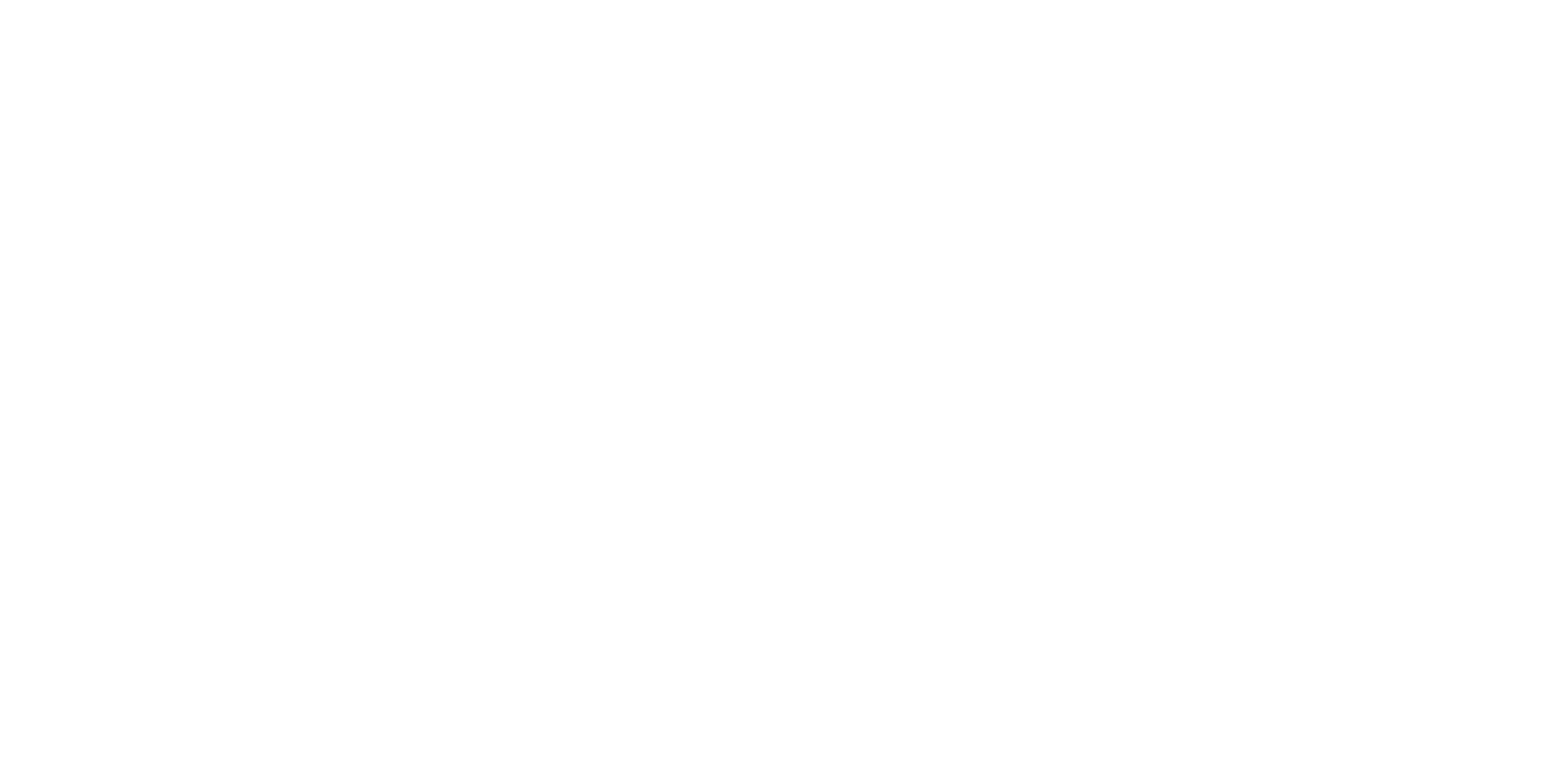 z
Organizacija materijala
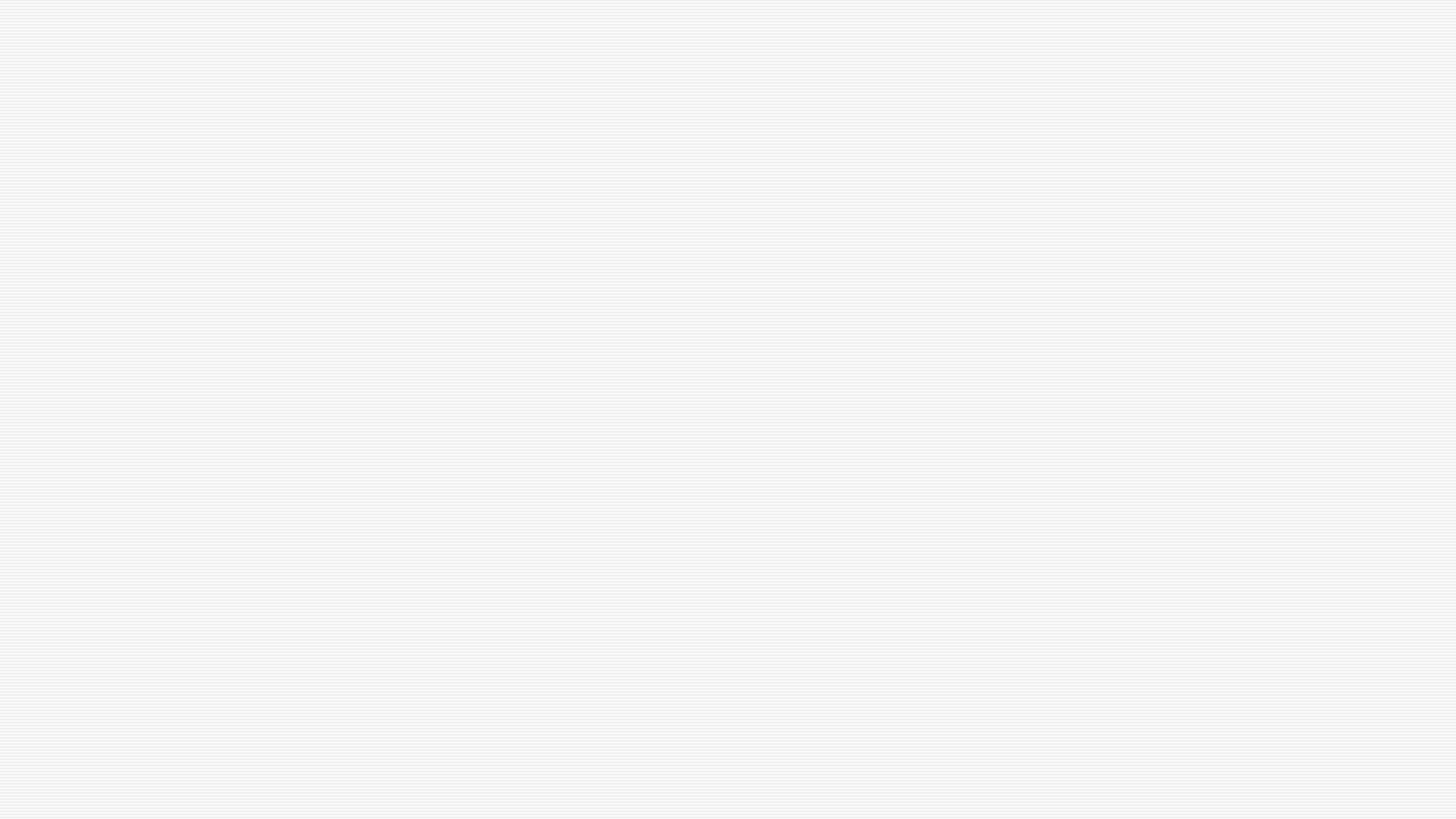 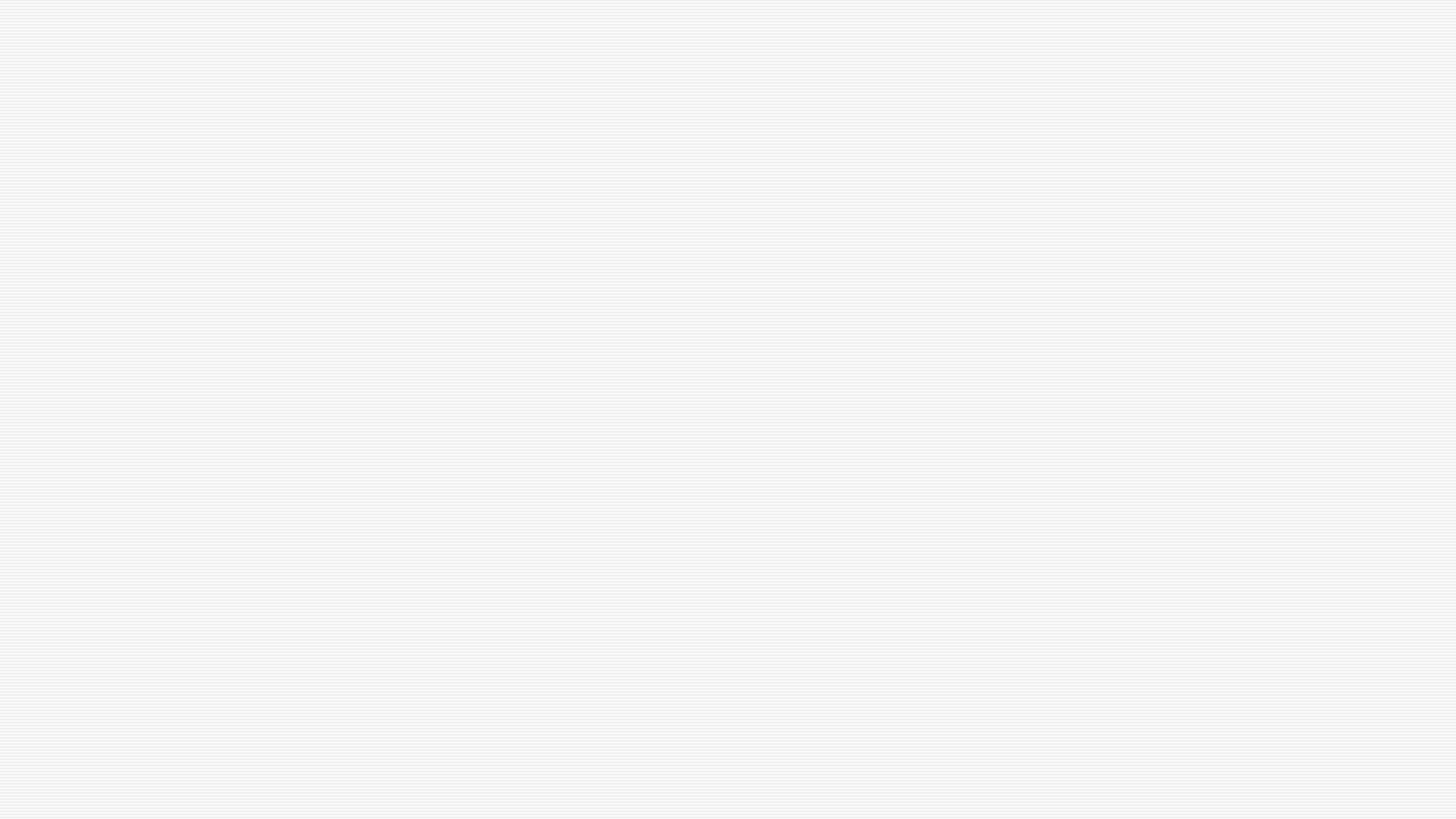 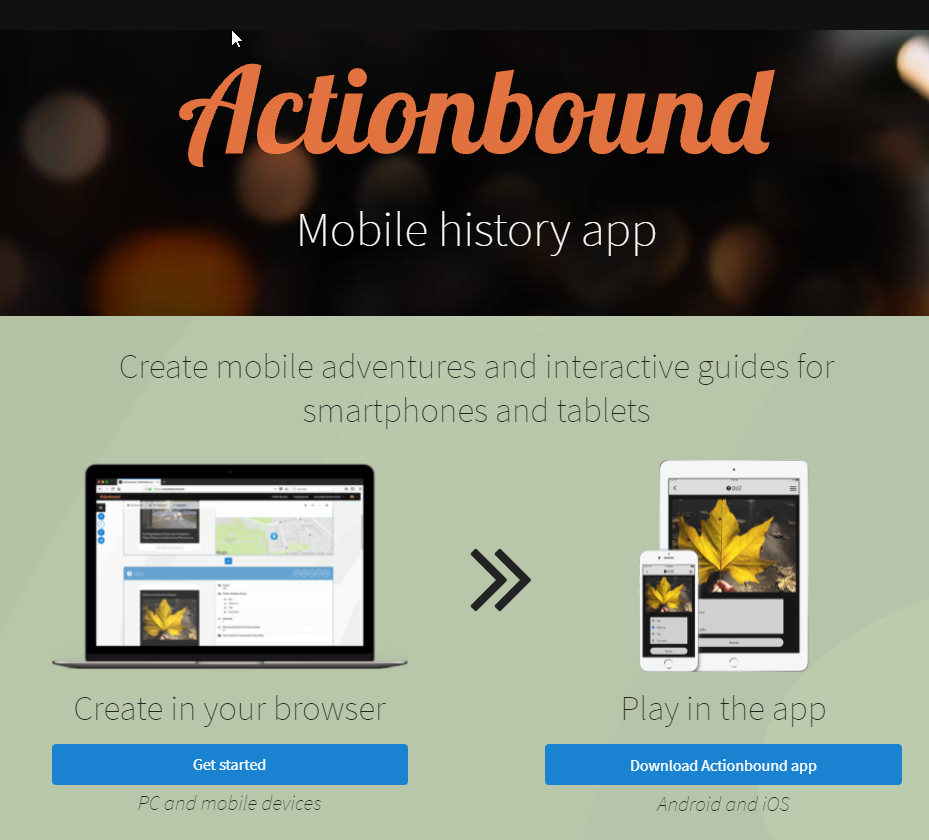 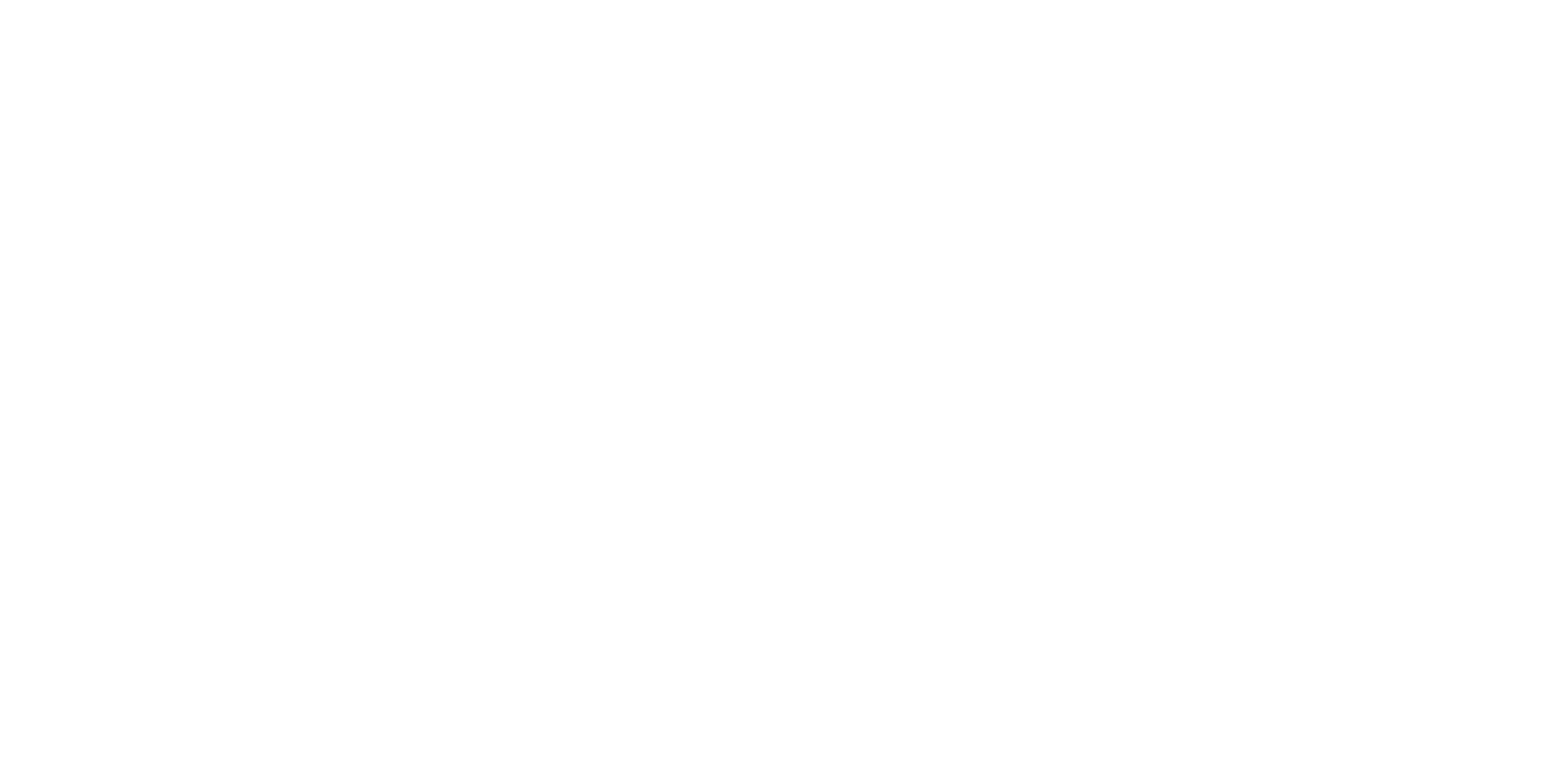 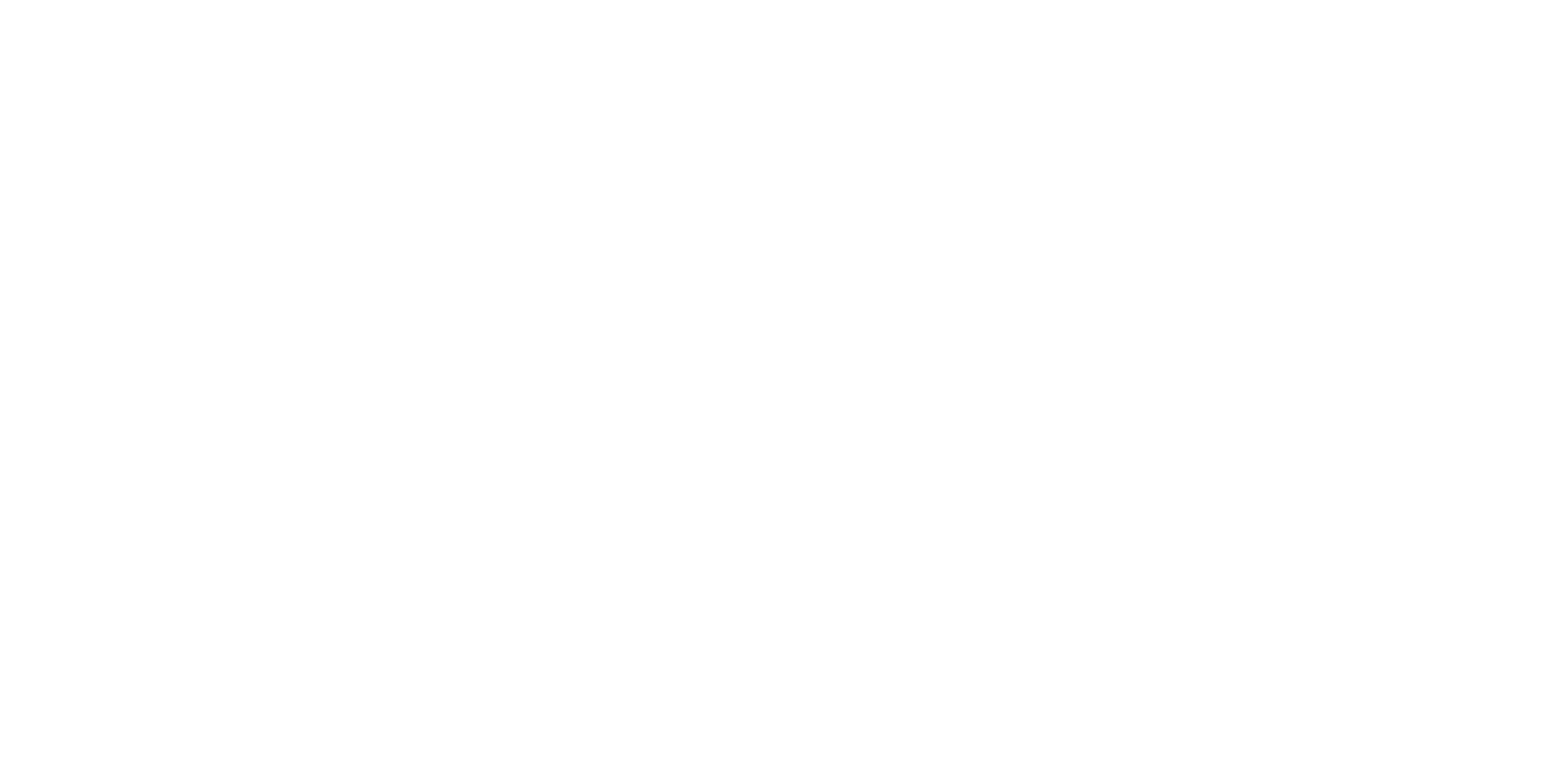 Aplikacija za interaktivno učenje
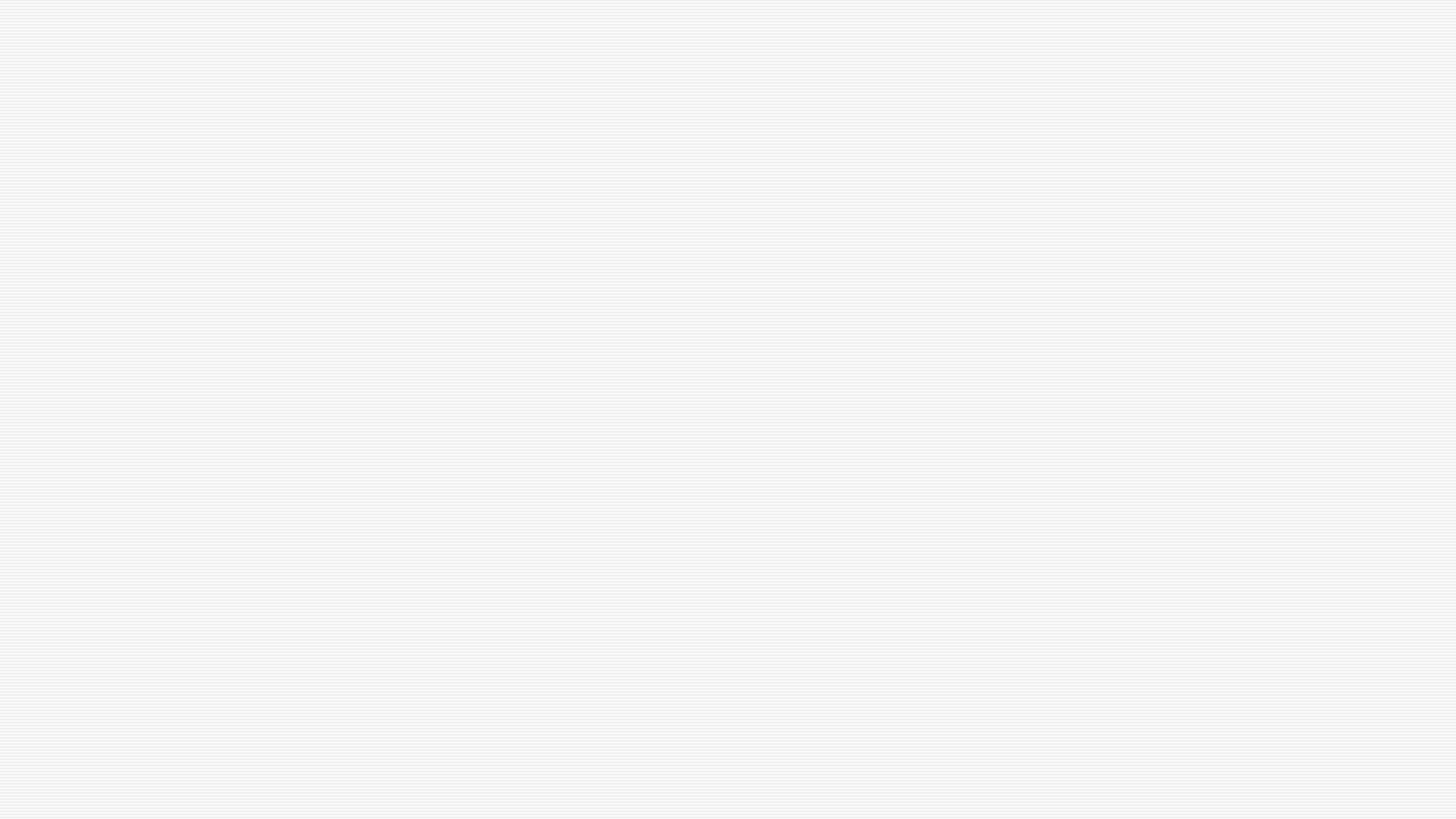 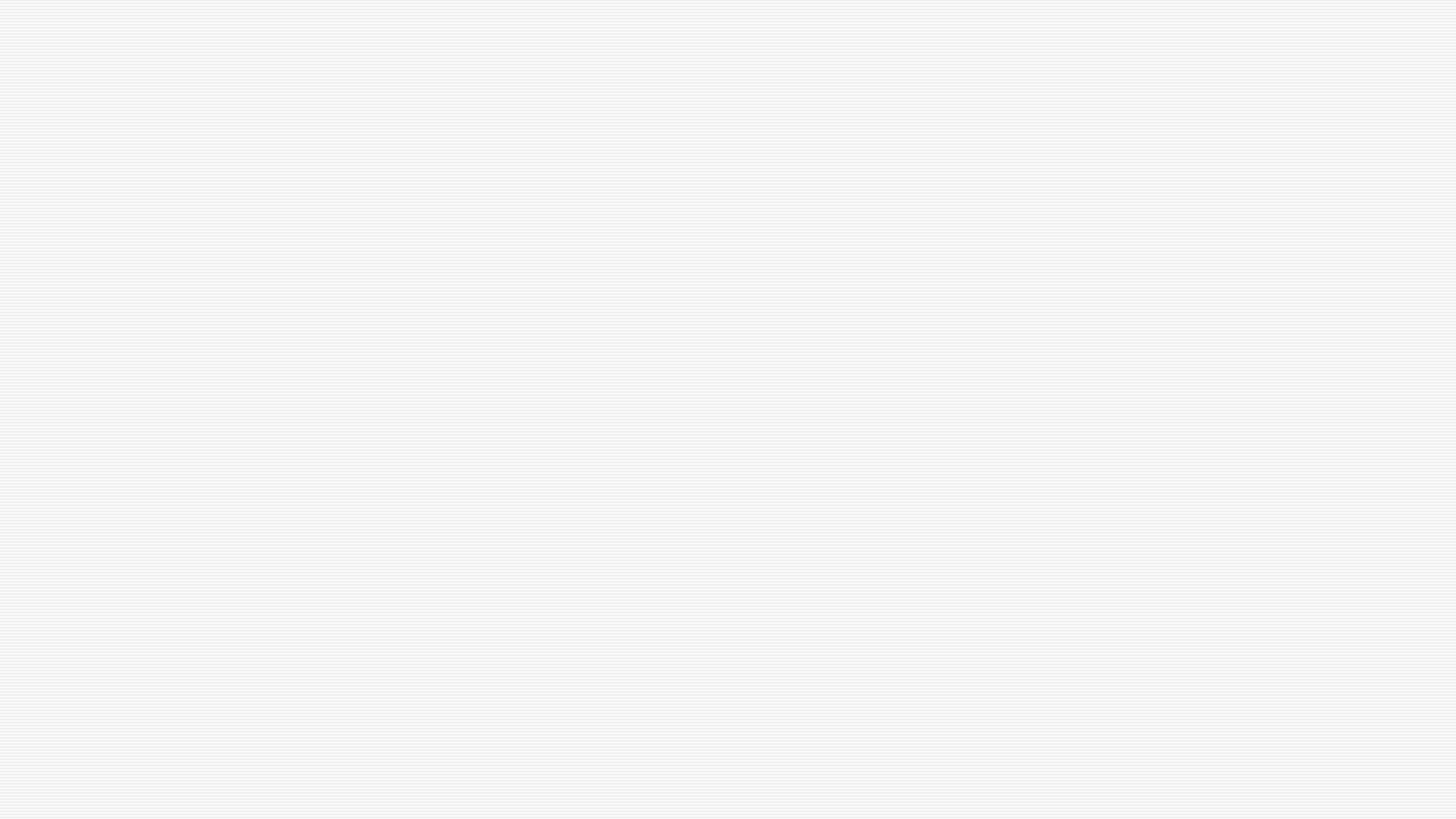 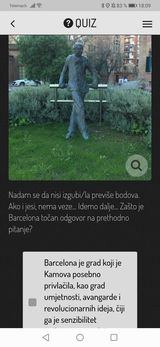 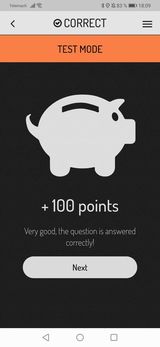 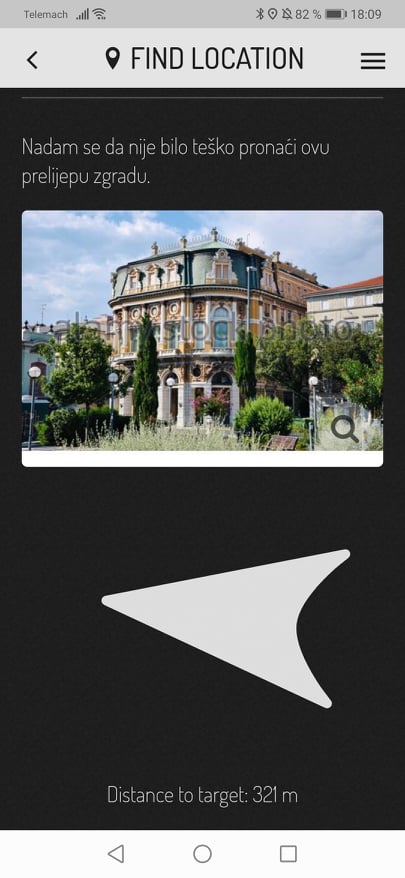 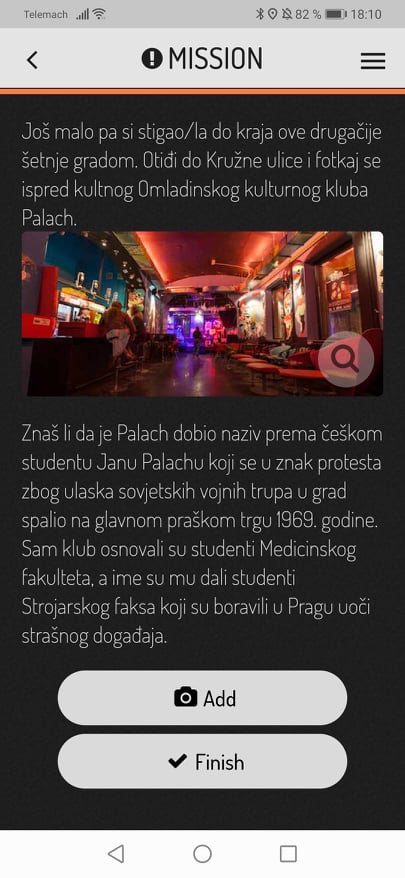 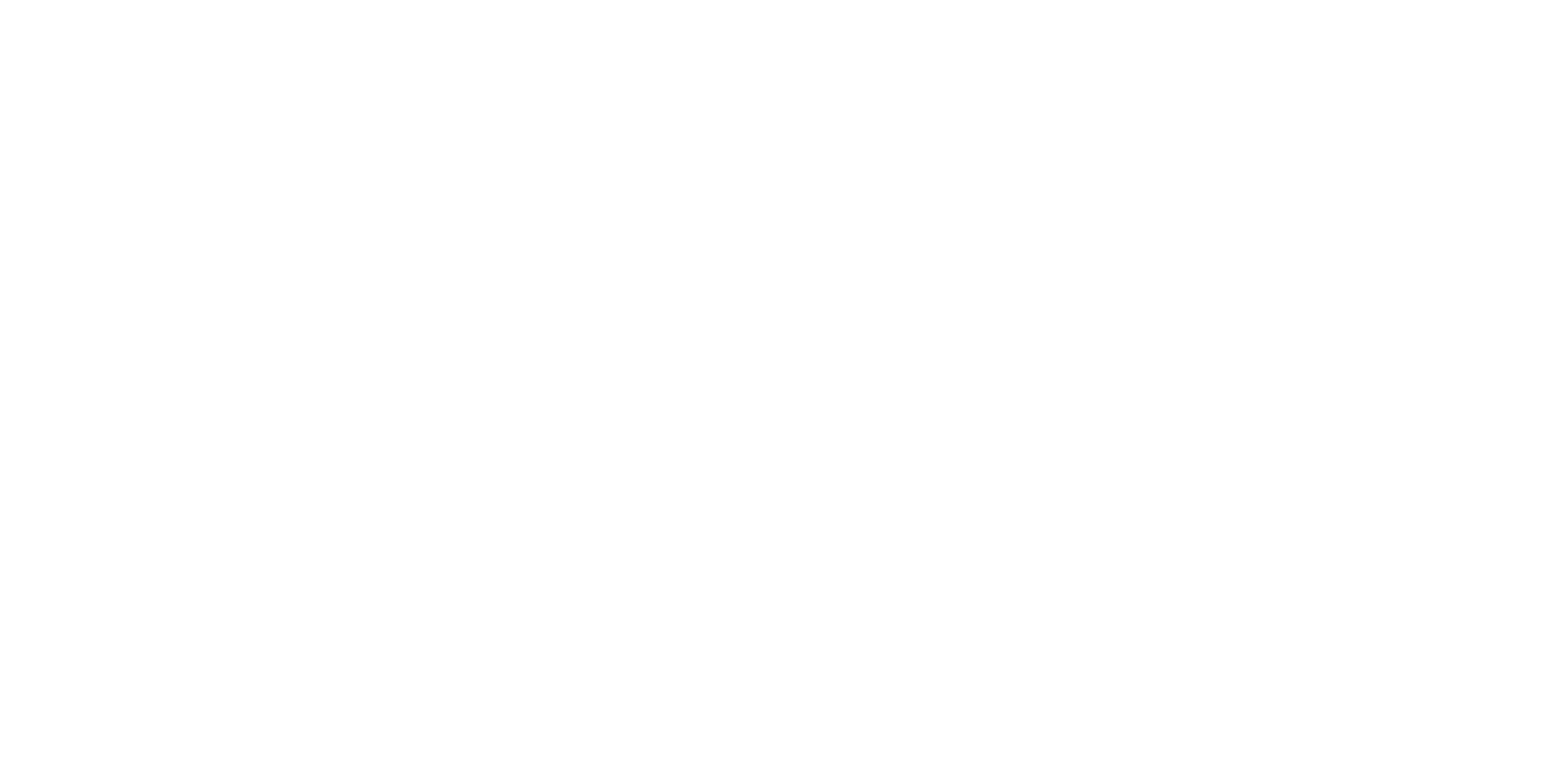 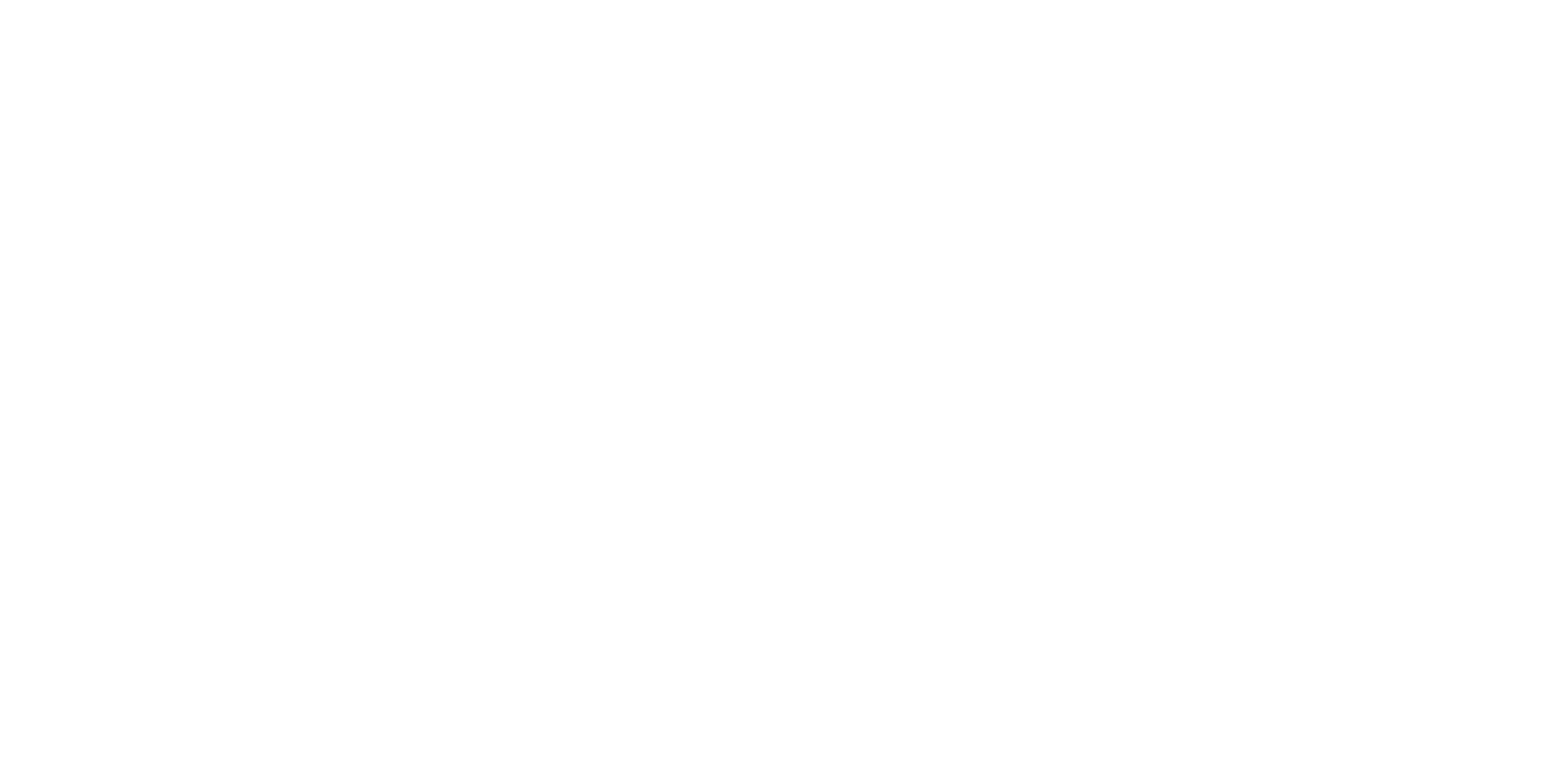 z
Primjer zadataka
https://en.actionbound.com/dashboard/izdrugogugla
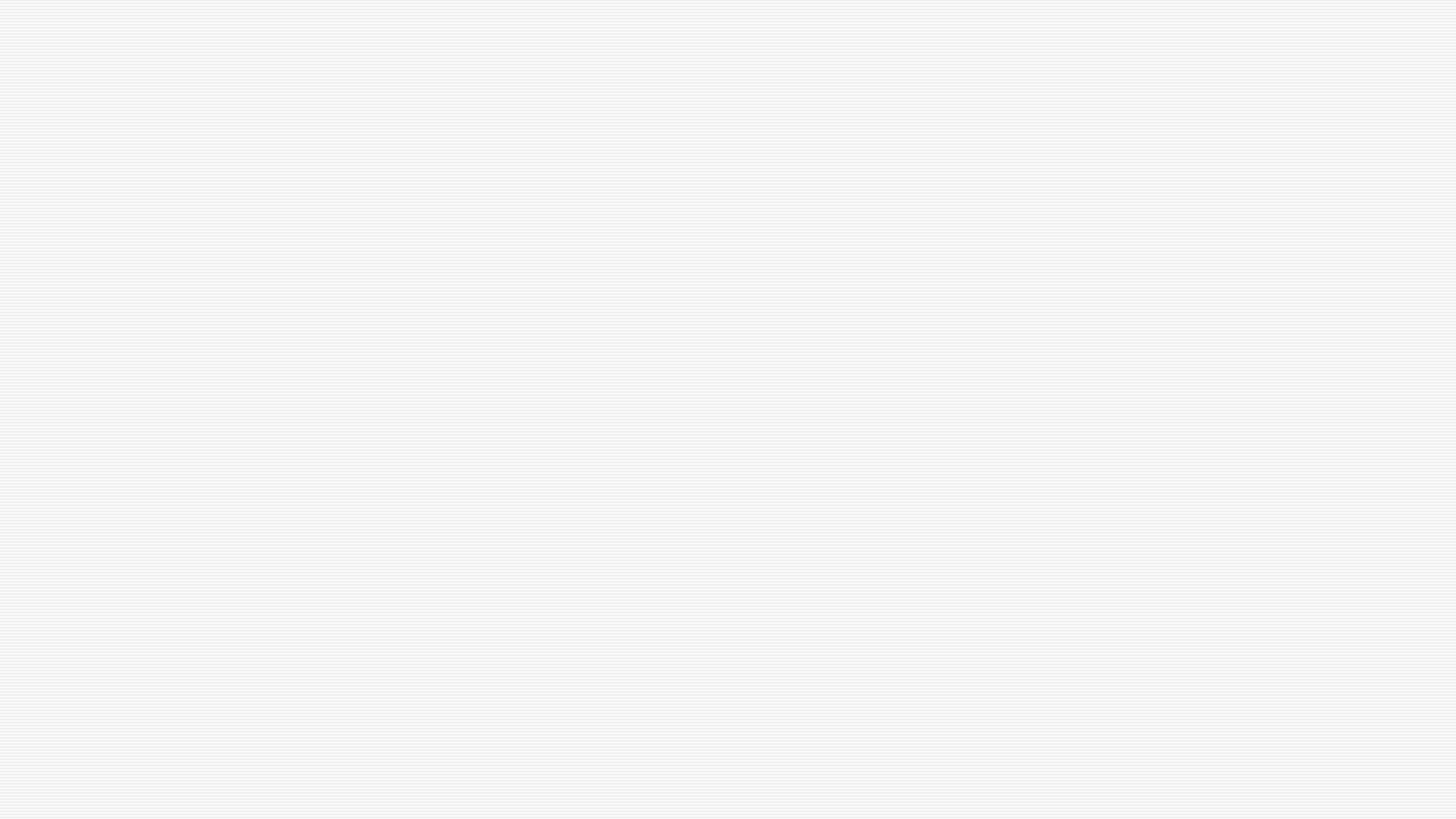 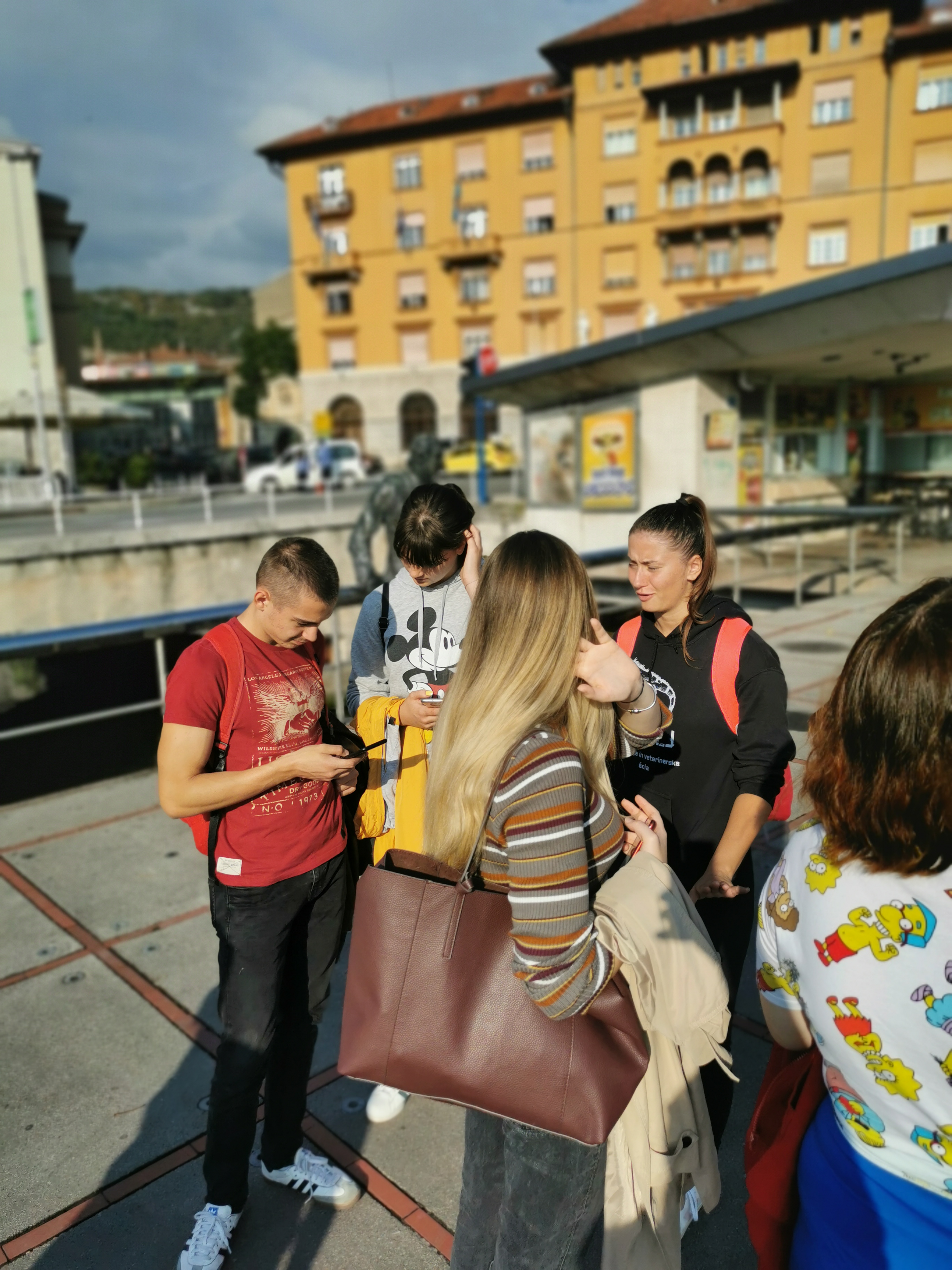 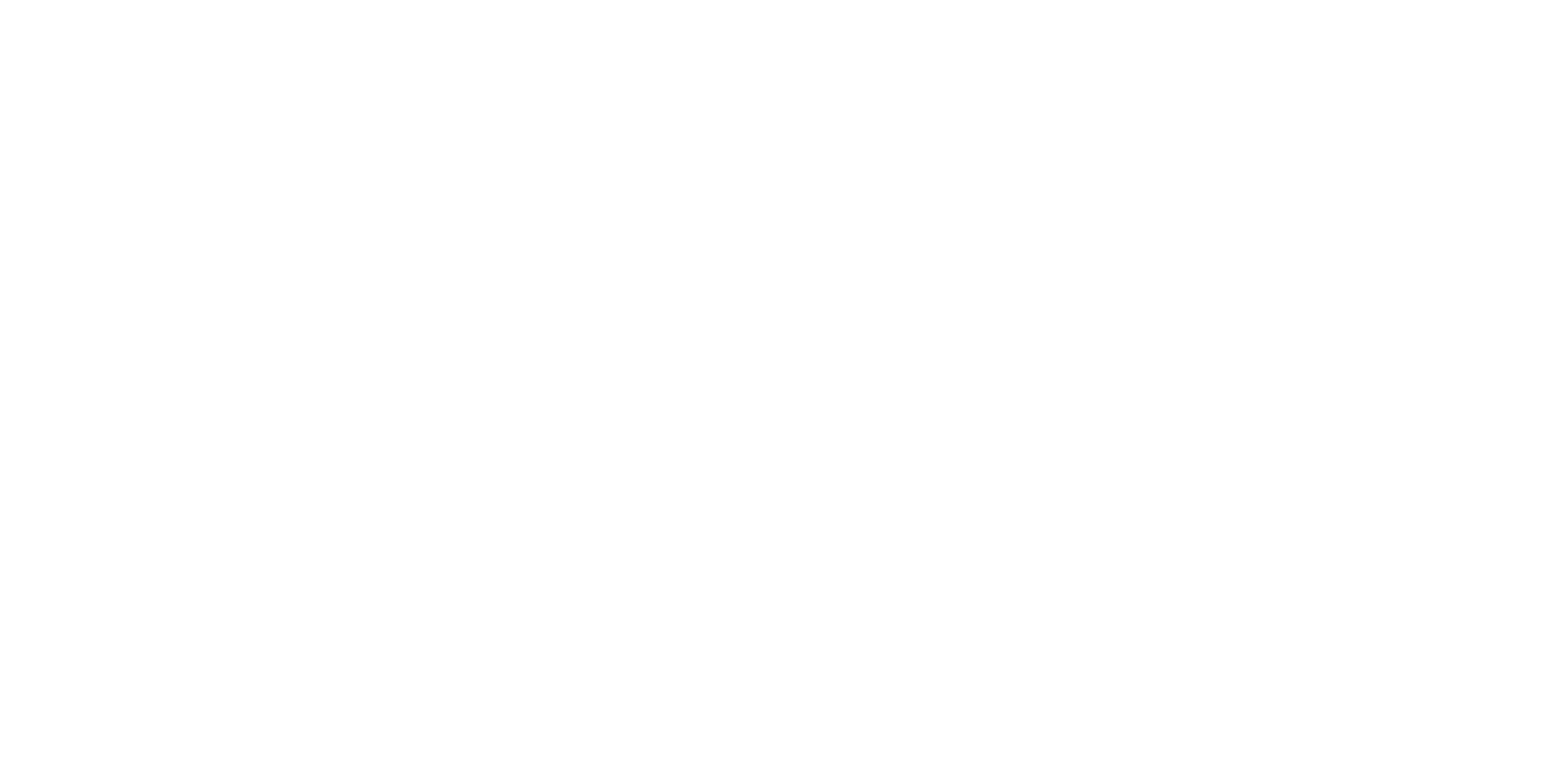 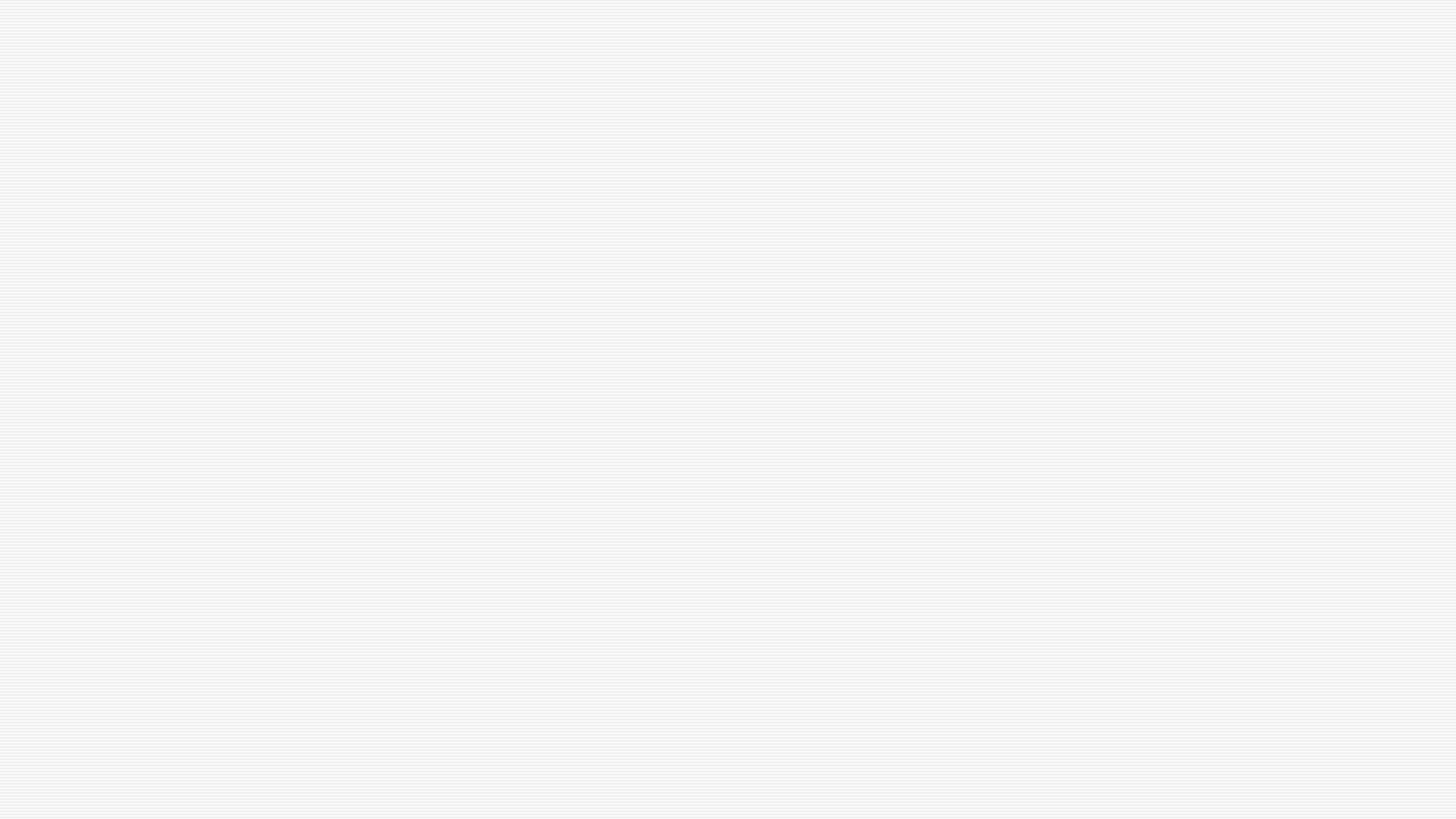 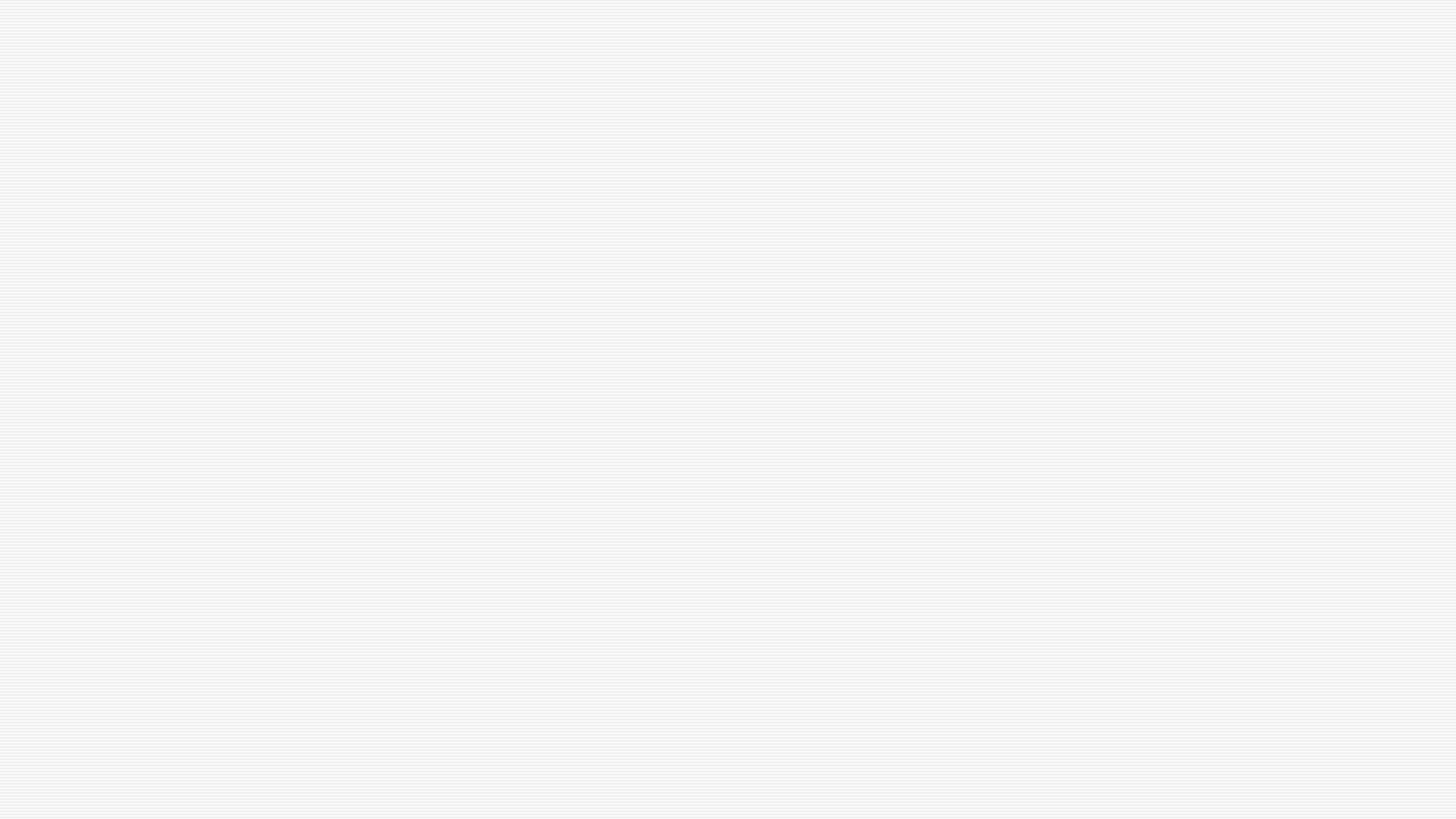 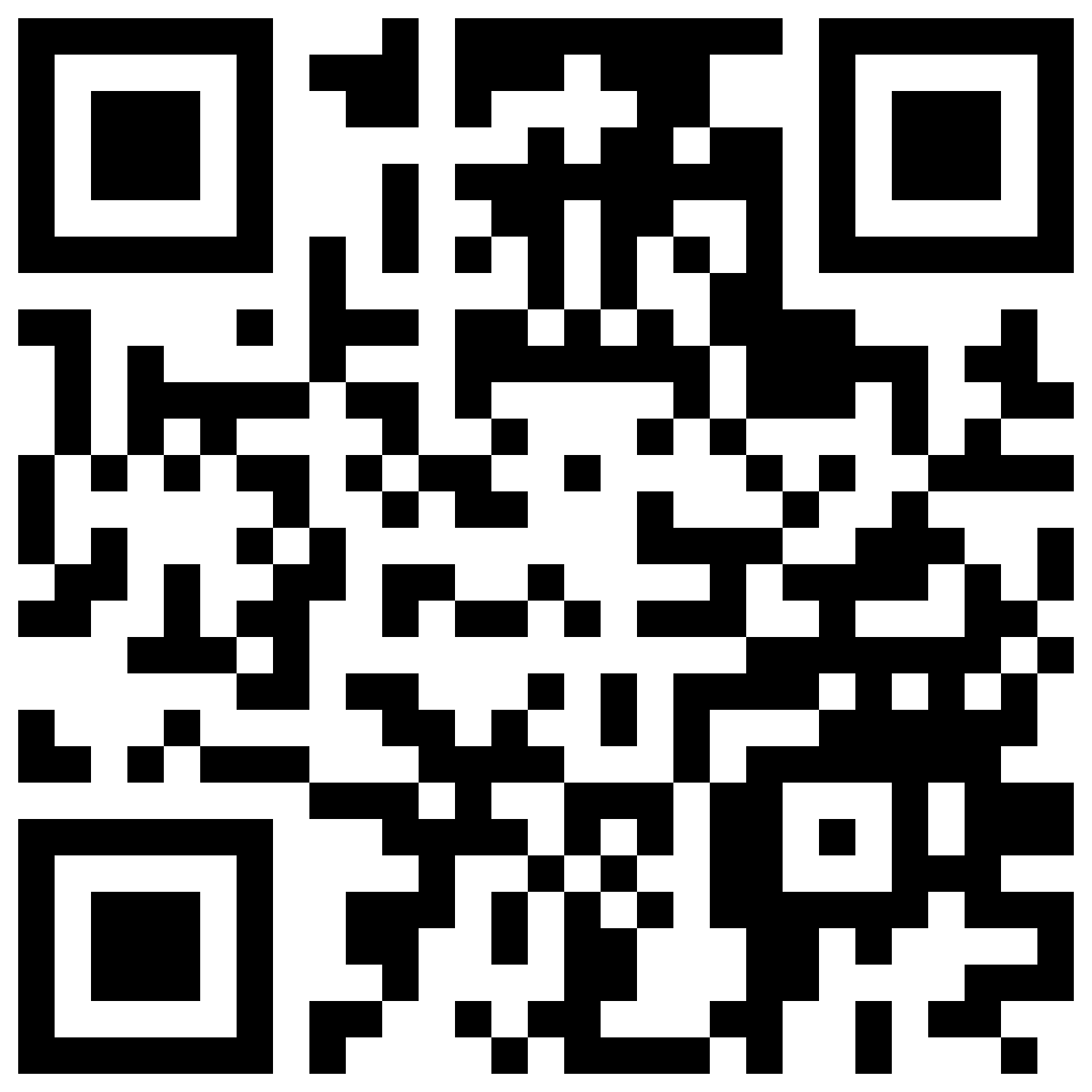 z
https://bit.ly/3lo3NIz
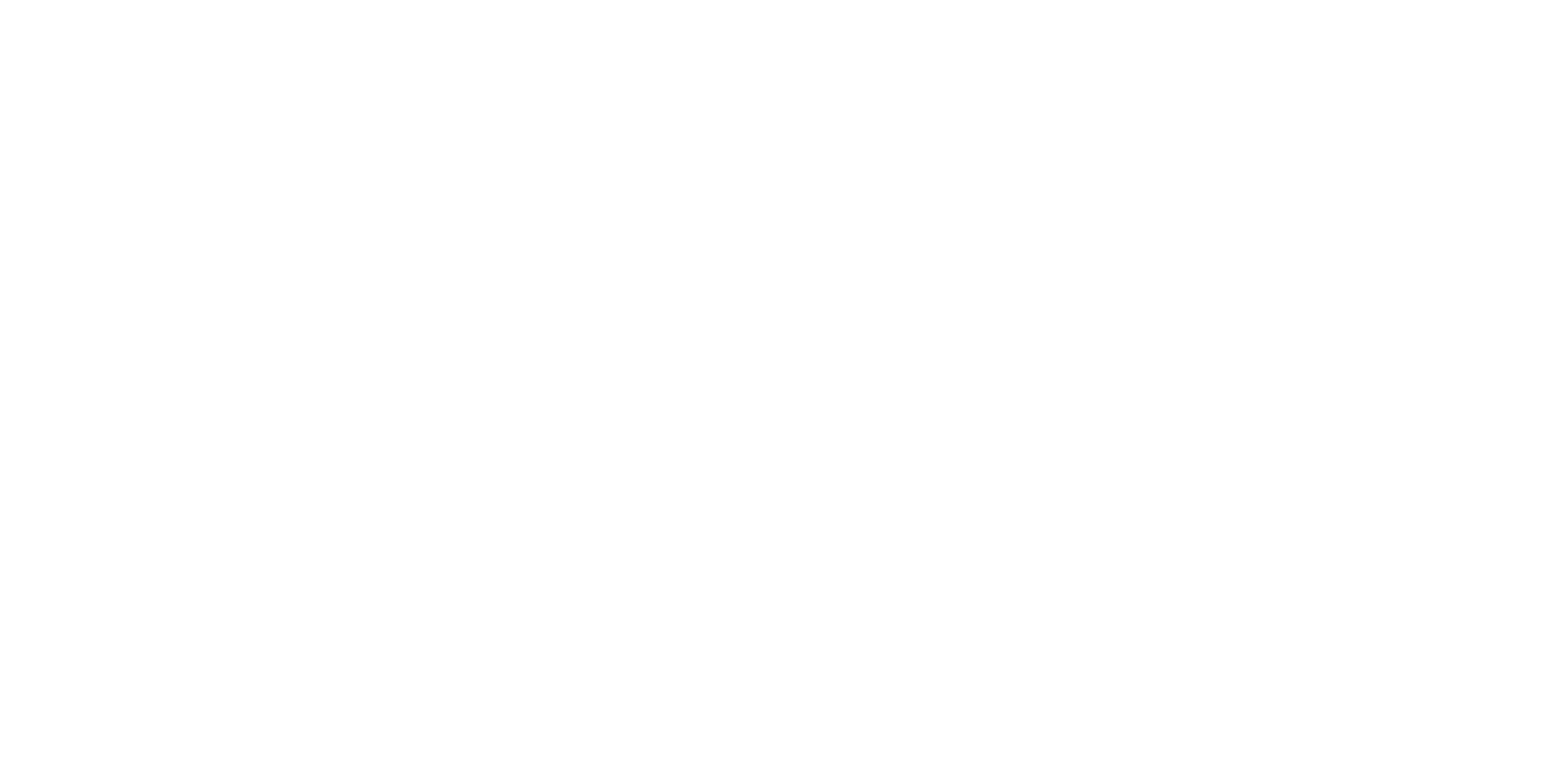 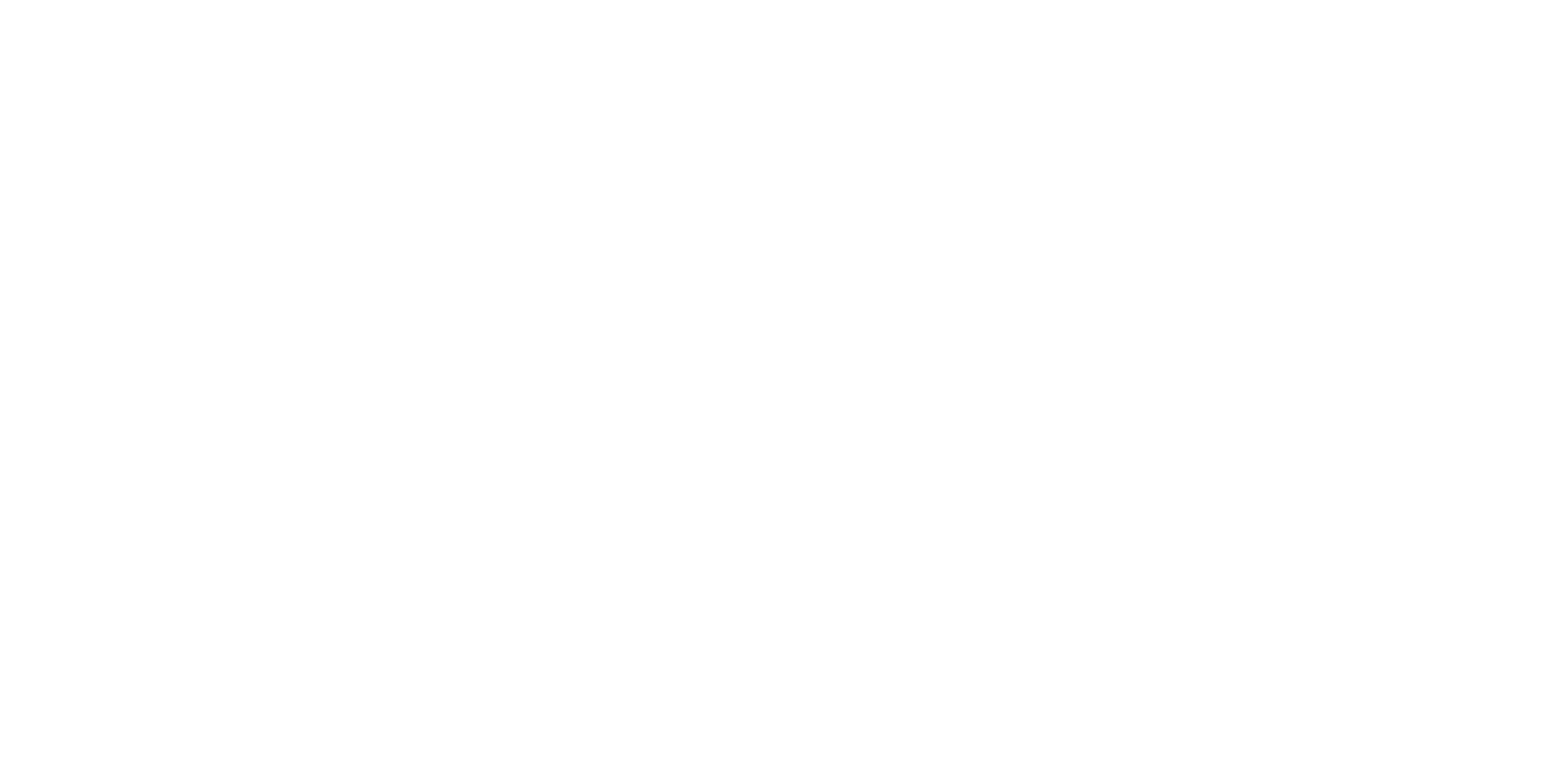 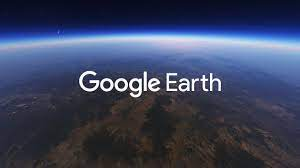 Koraci u izradi Google Earth projekta
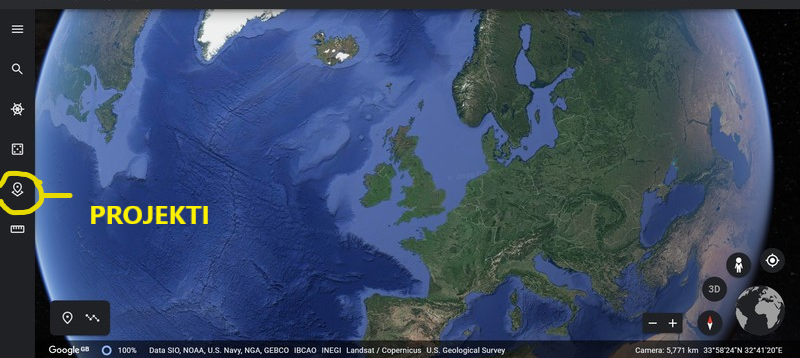 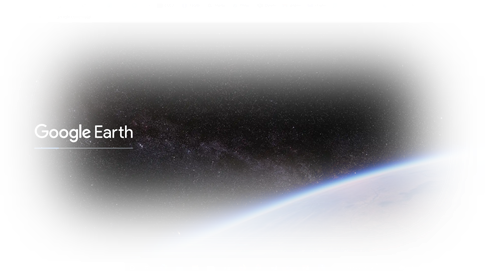 Google Earth
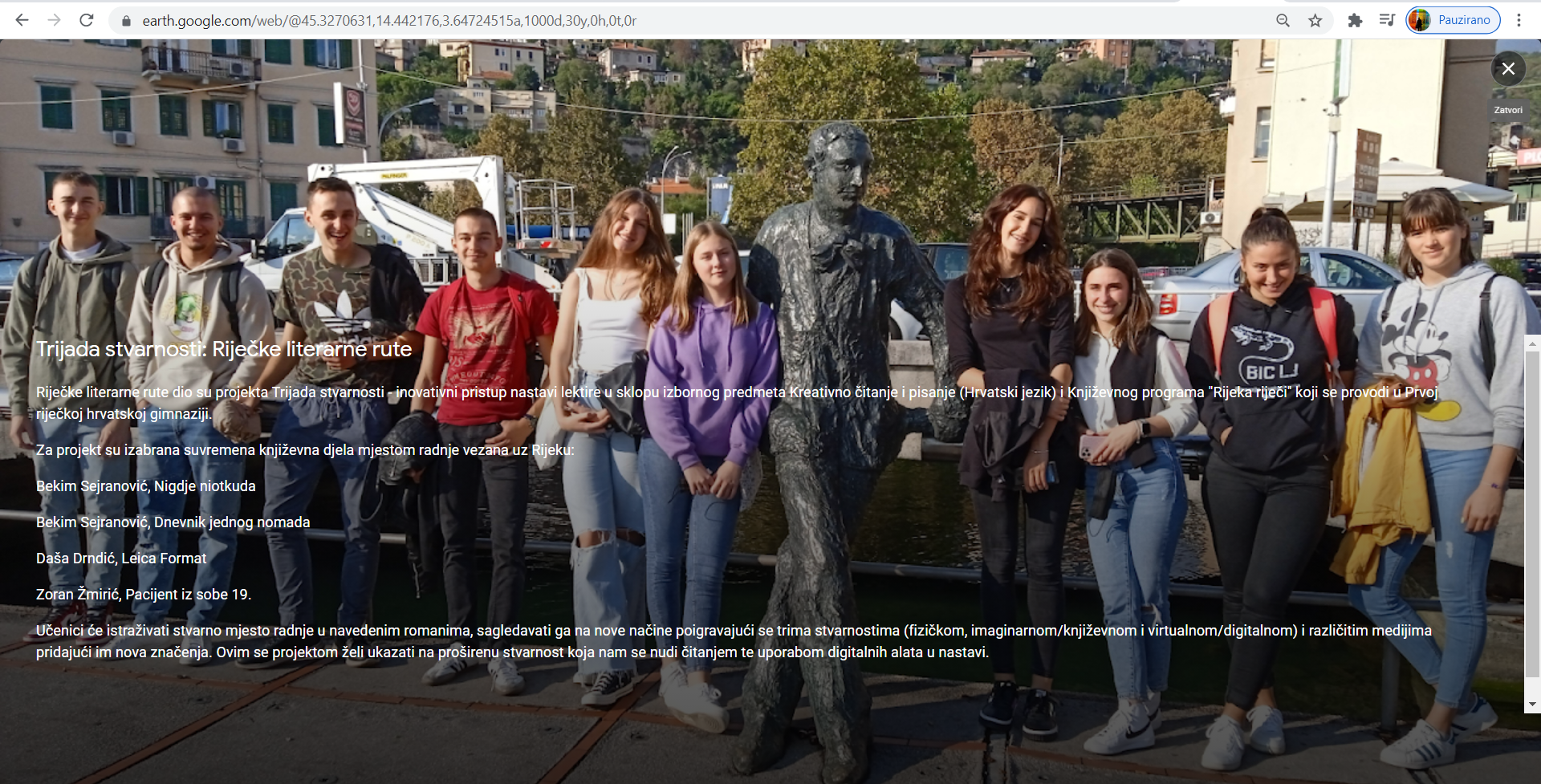 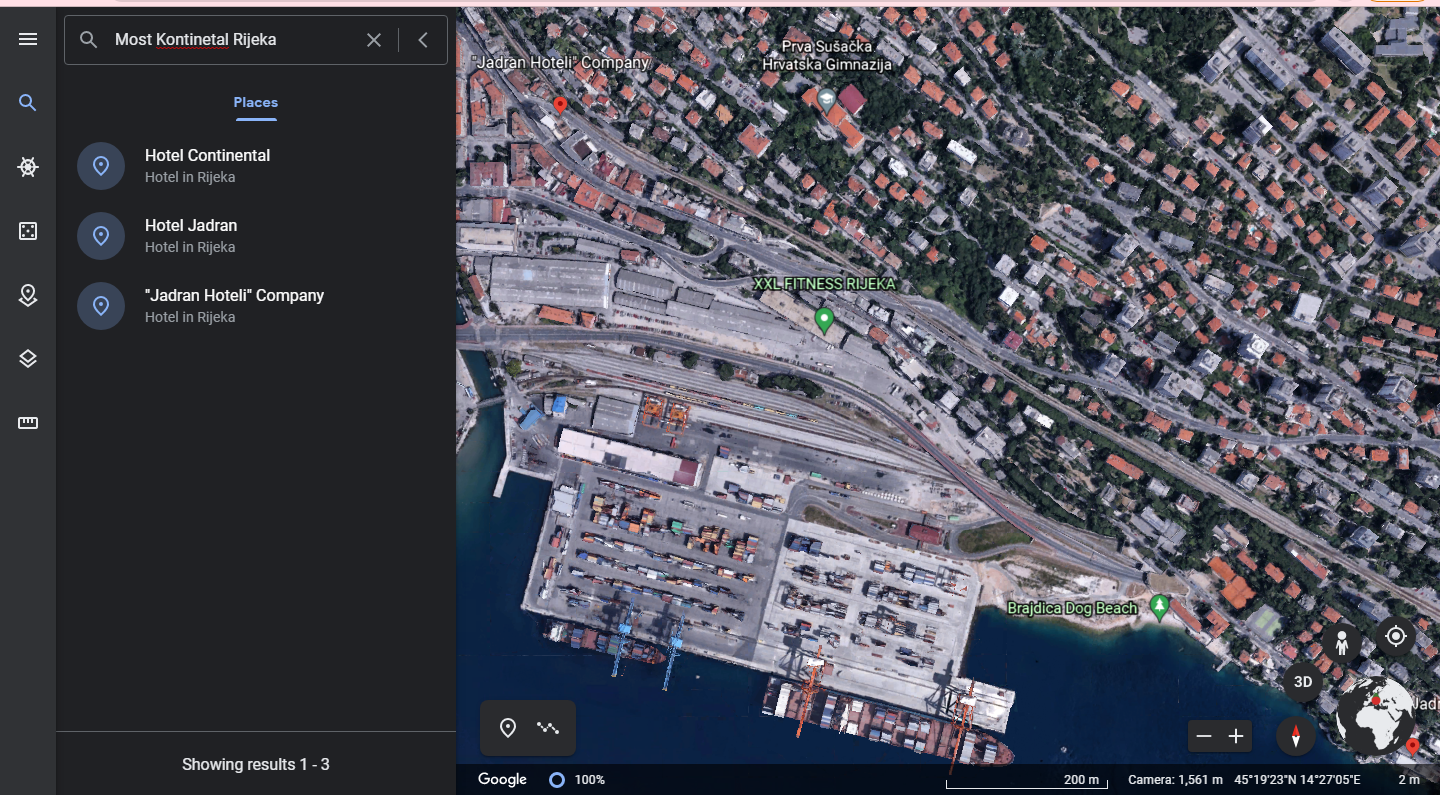 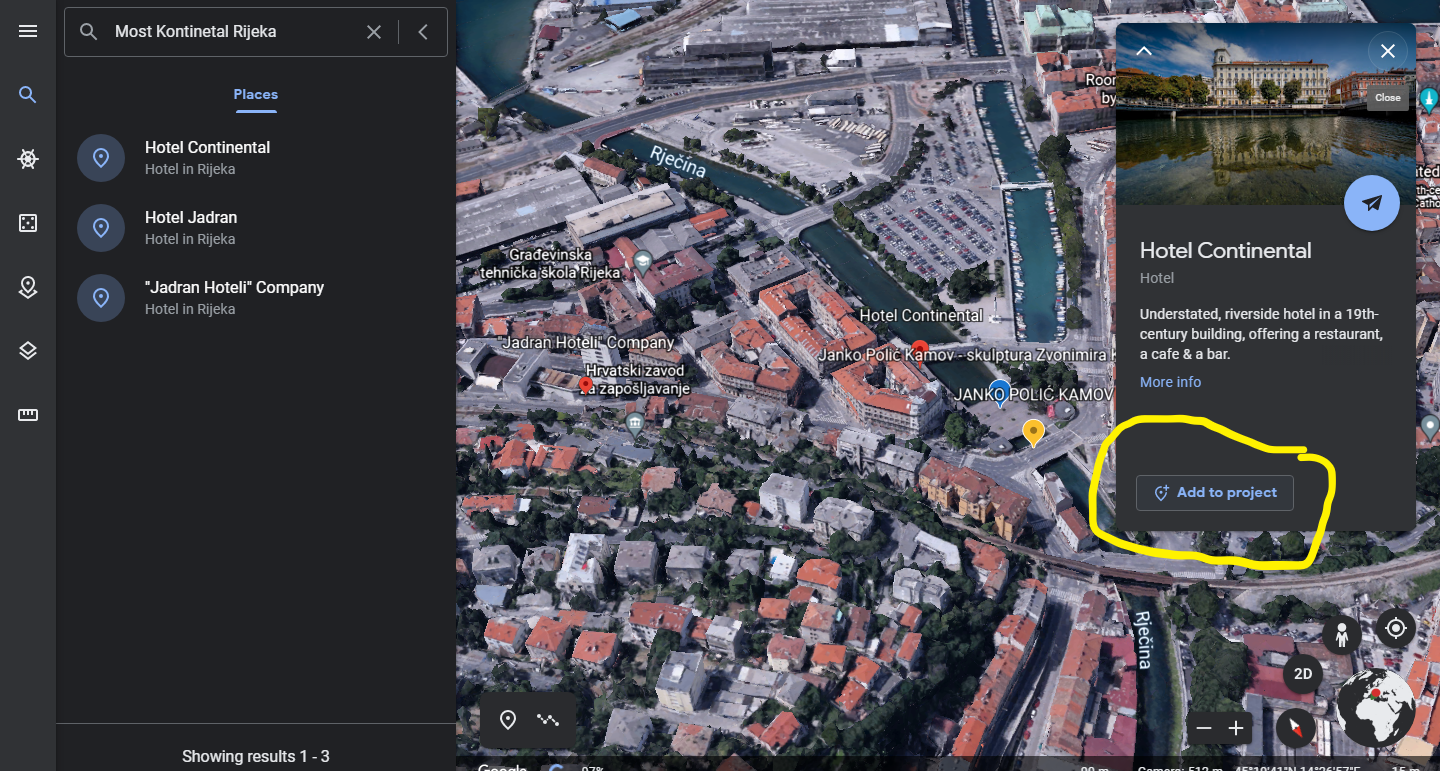 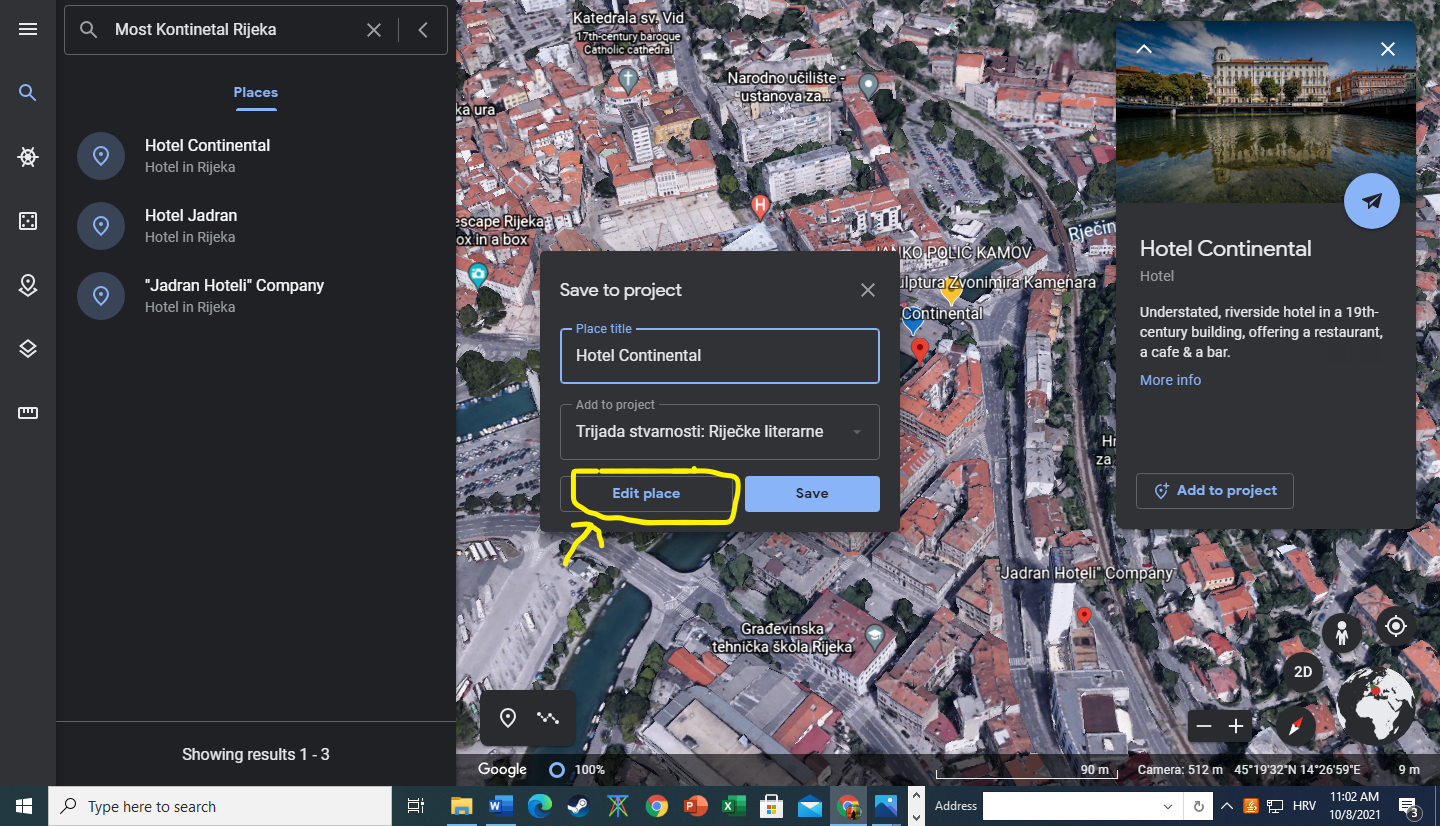 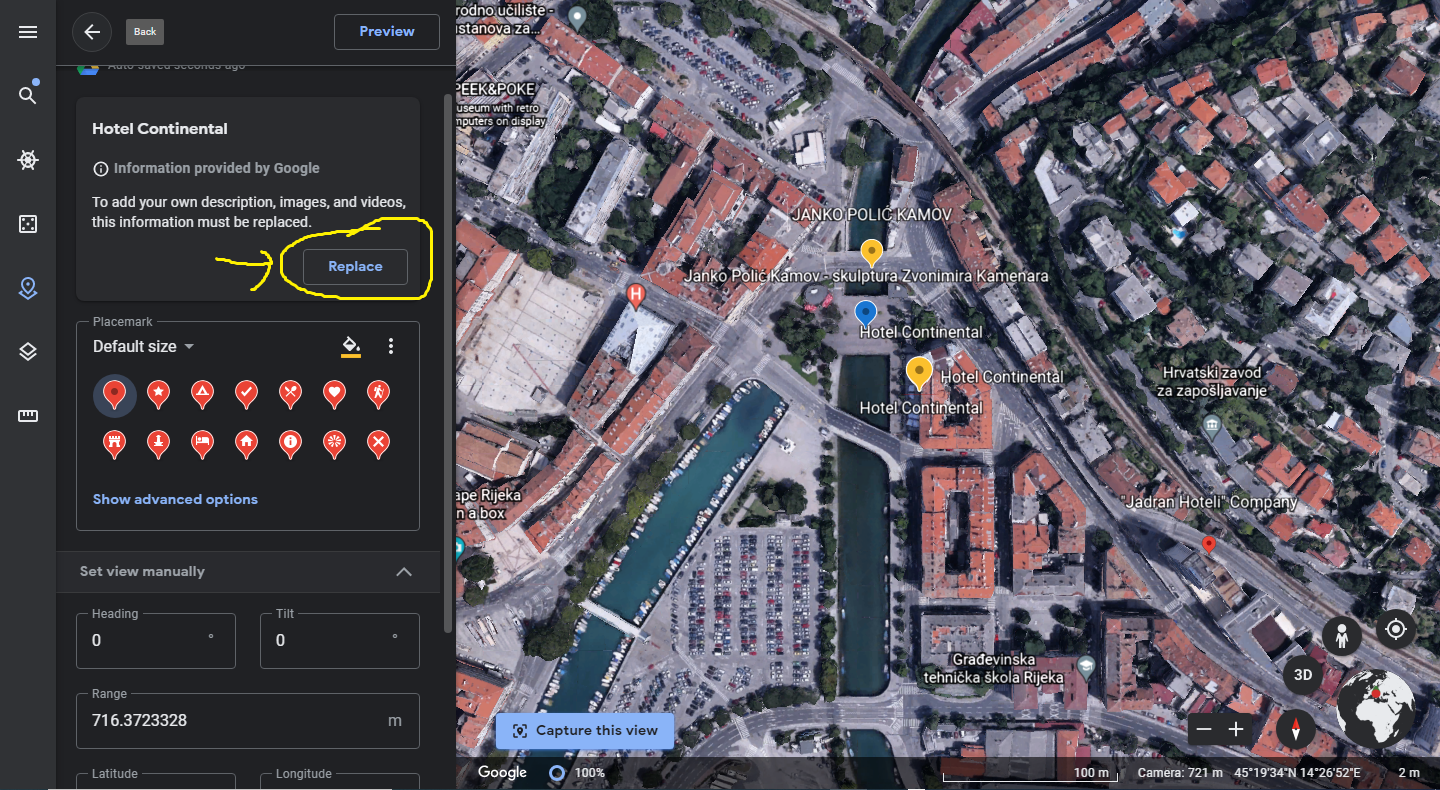 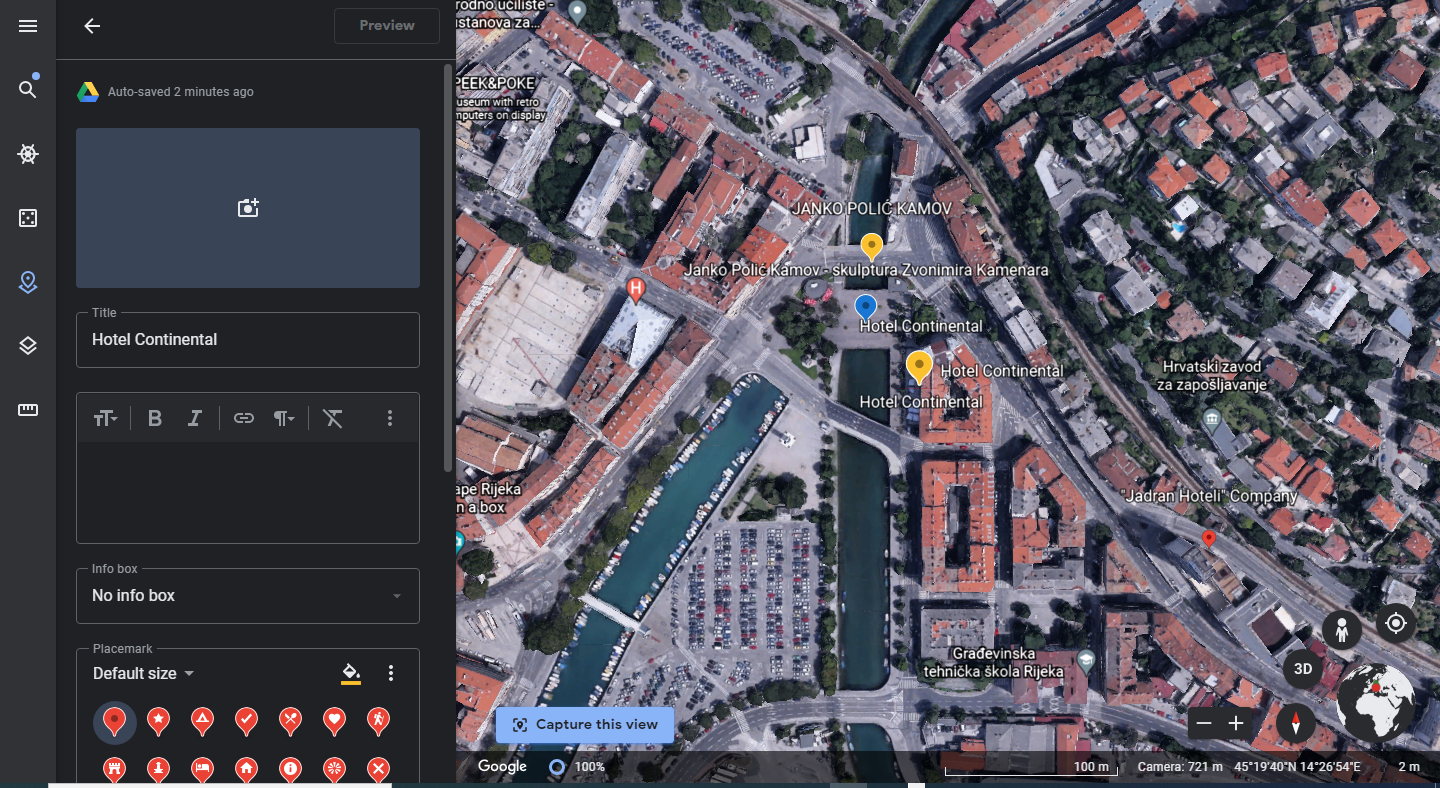 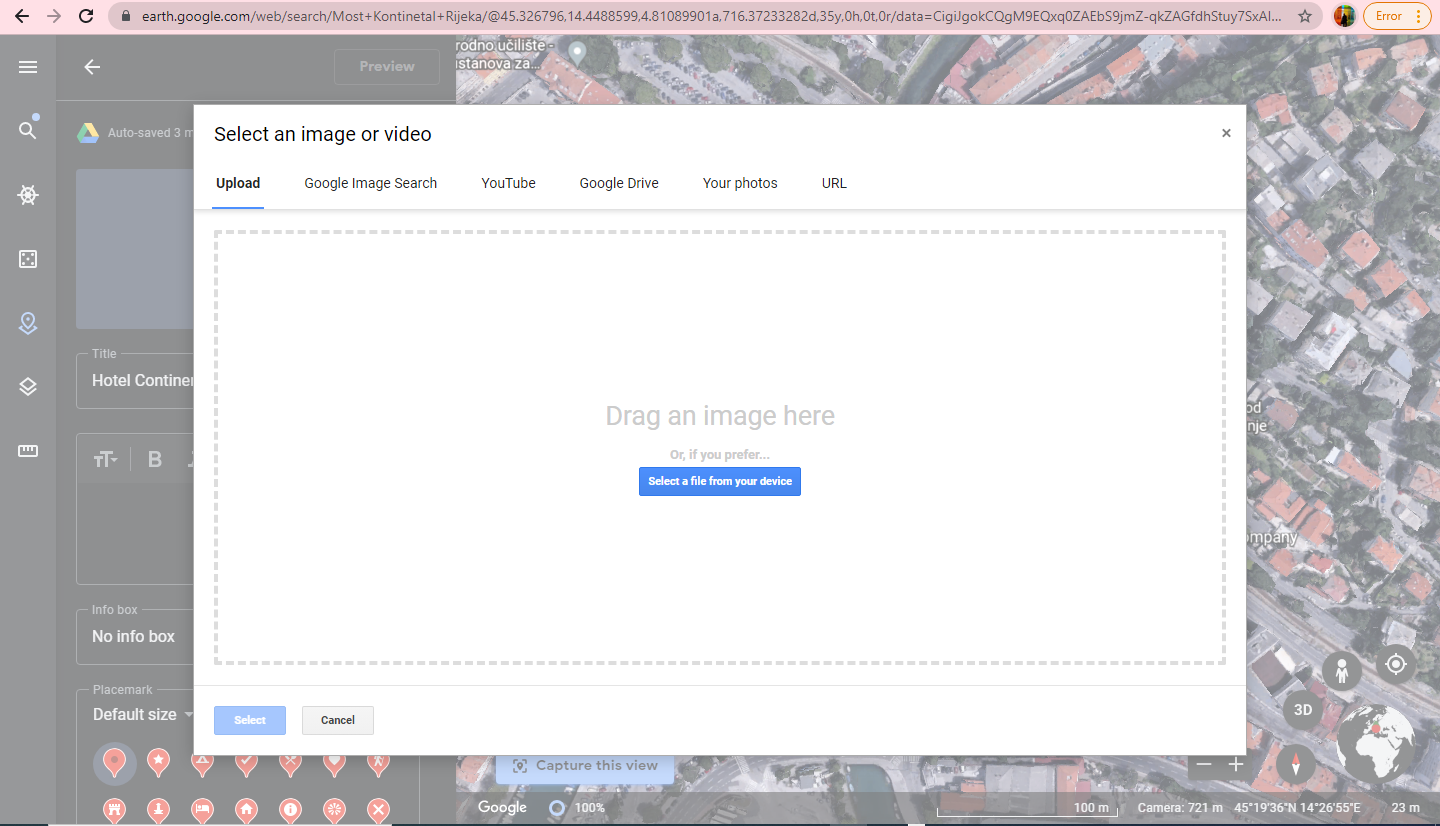 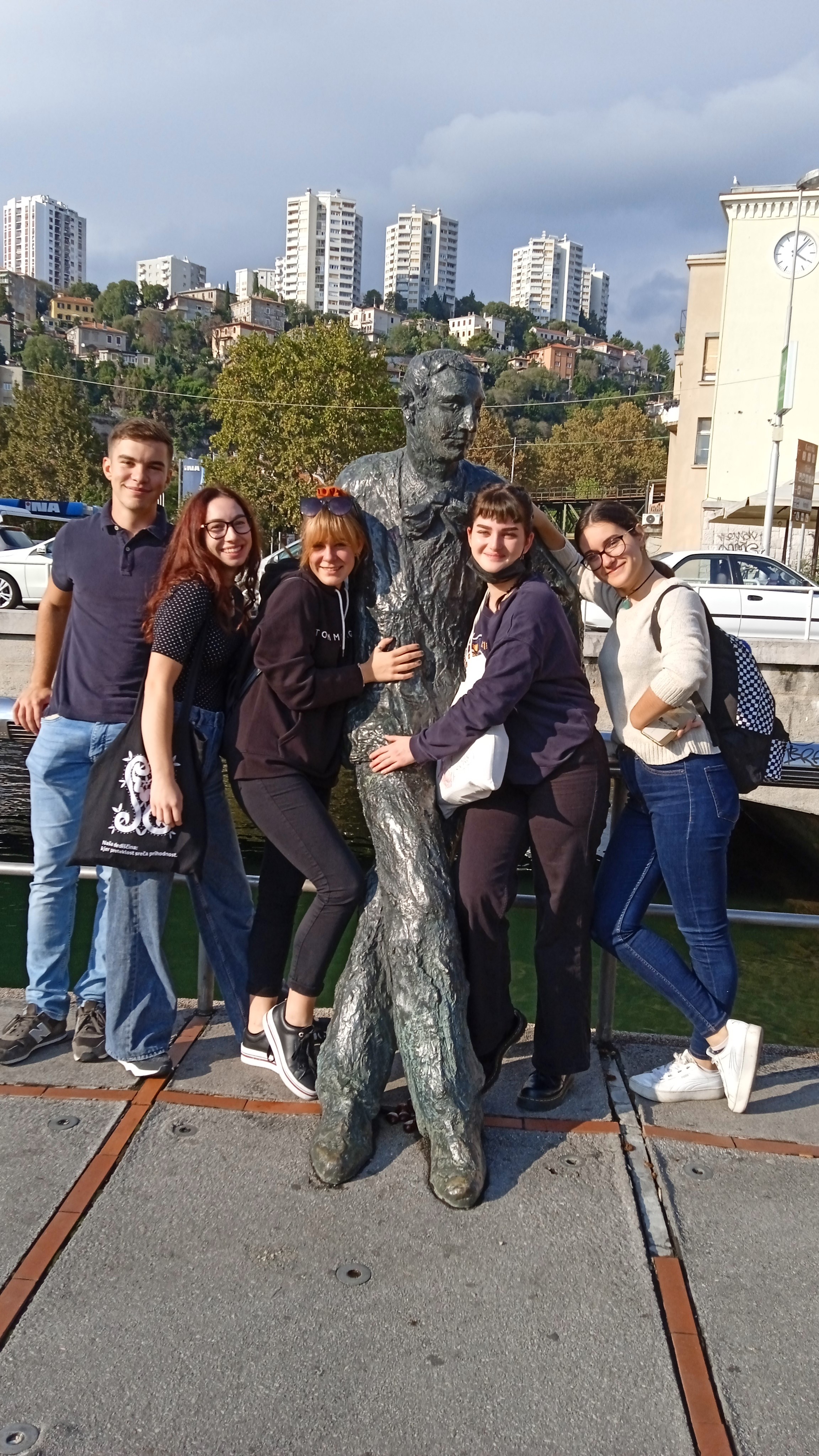 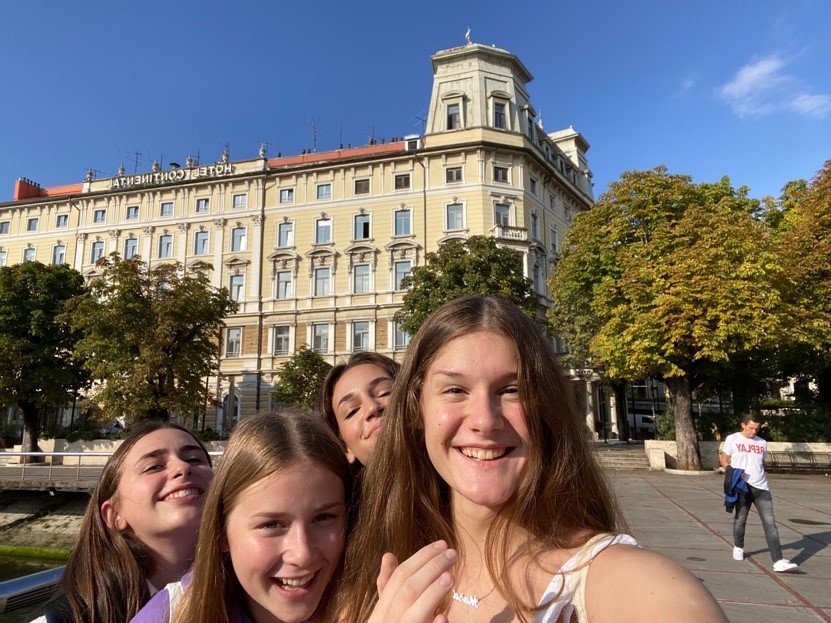 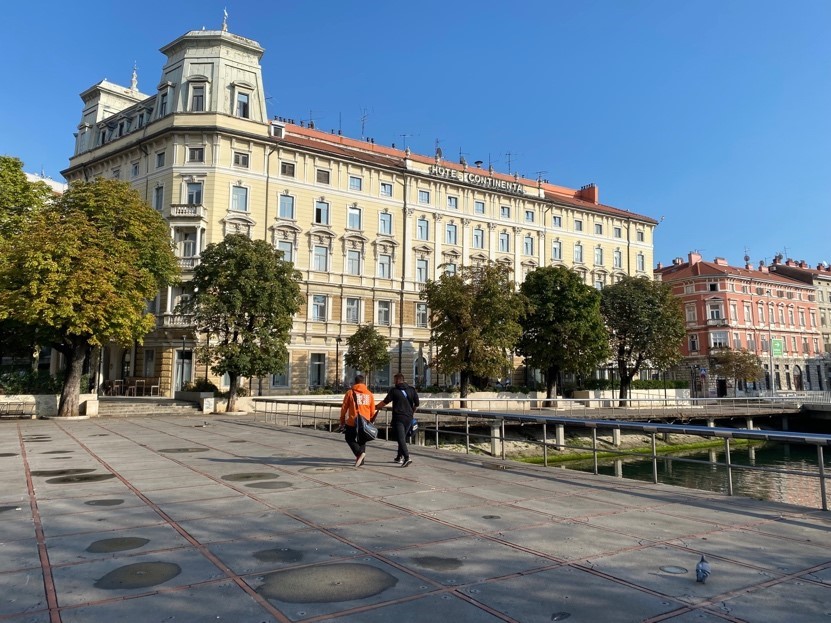 CUC 2021: Trijada stvarnostiEvaluacija predavanja
https://forms.gle/co11kr8ffTVWLP7N7
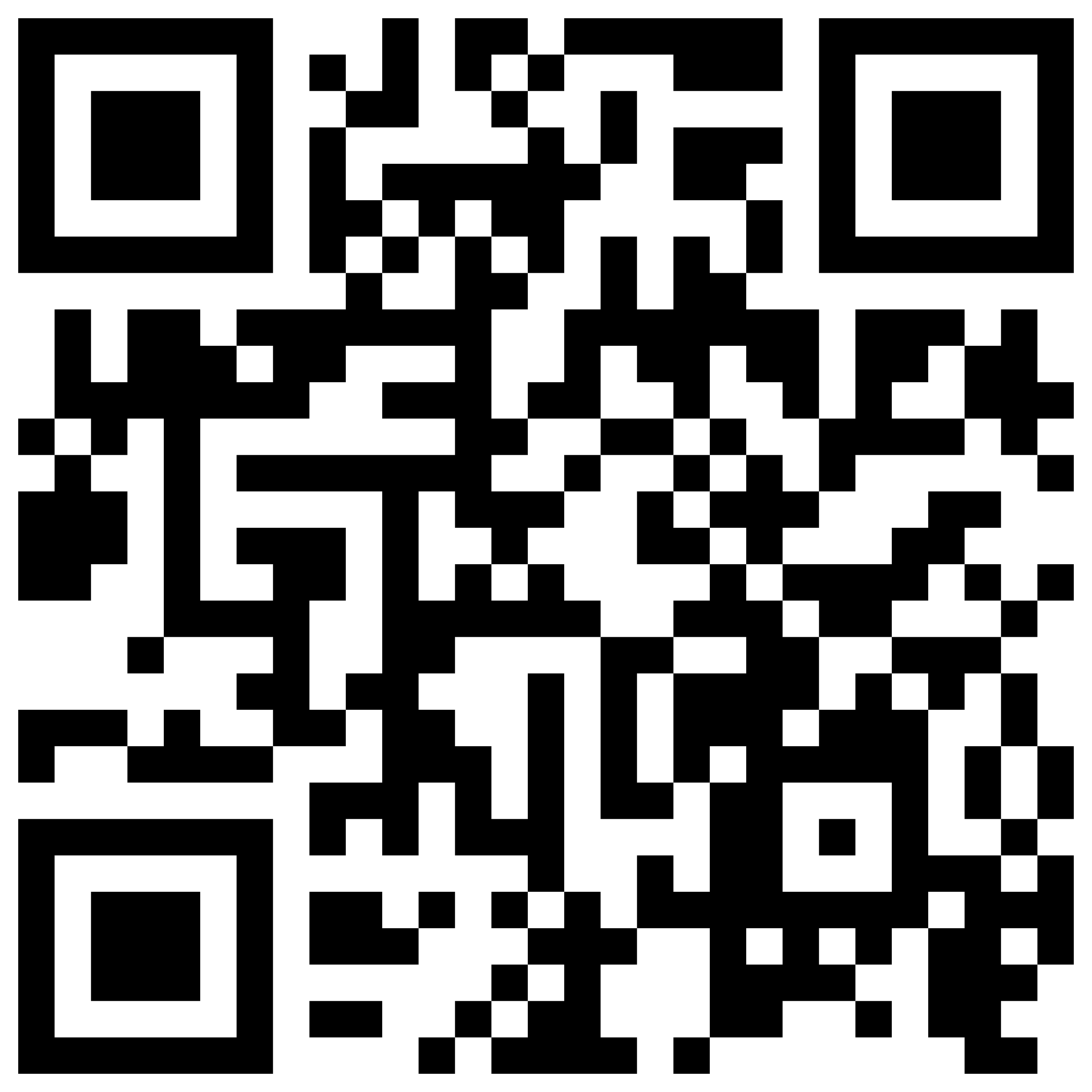